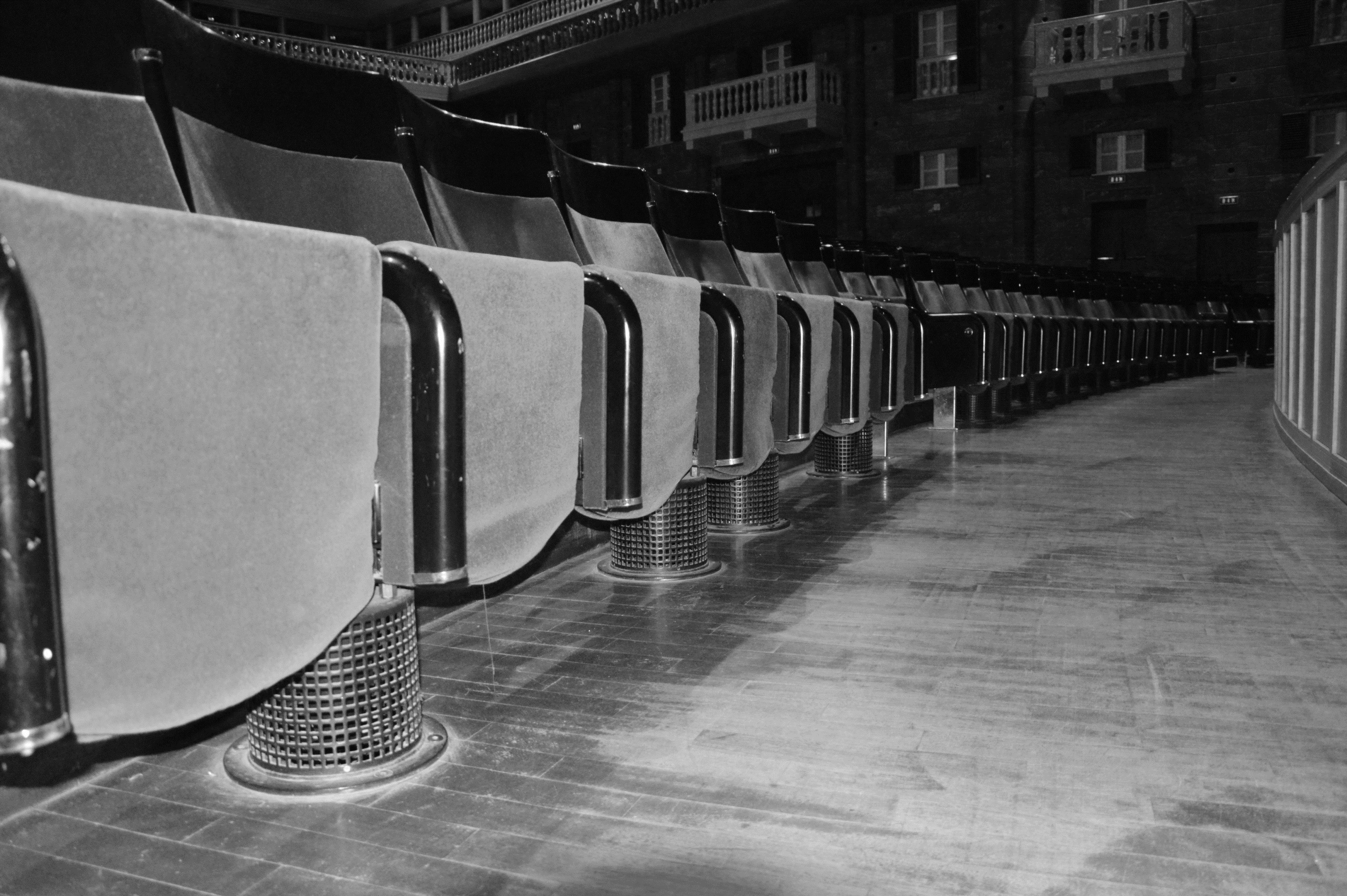 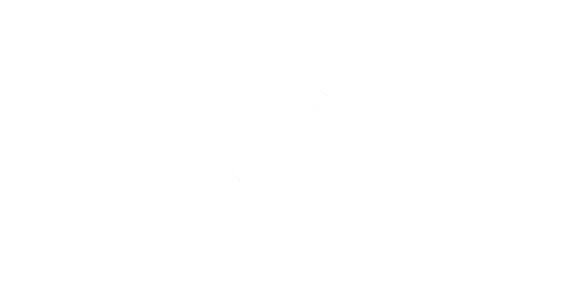 Relatore:       Prof. Vincenzo Bianco
Correlatori:   Prof. Joel Guerrero
Ing. Jan Pralits
Approccio CFD allo studio della climatizzazione nel Teatro Carlo Felice di Genova
Studentesse: Valentina Costa
                 Giulia Macciò
Corso di Laurea Magistrale Ingegneria Edile-Architettura LM4
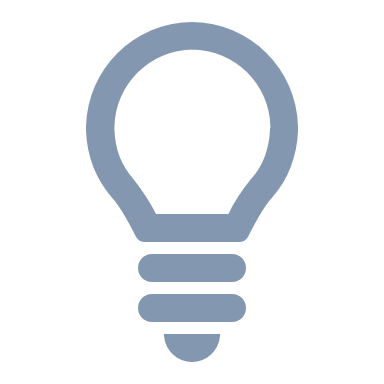 1
Problema
2
Strumenti
Problema
3
Teatro
Il Teatro Carlo Felice interpella l’Università di Genova con il progetto Storia e Aria per comprendere le cause di alcuni fenomeni di discomfort in diverse aree della sala principale:

Fossa orchestrale
Palcoscenico
Galleria
4
Simulazioni
5
Conclusioni
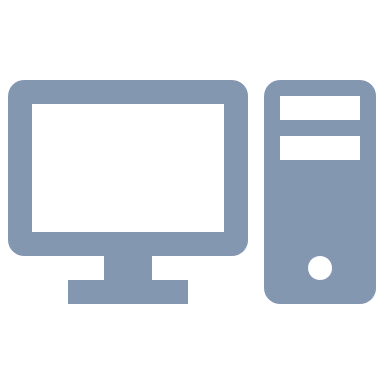 1
Problema
2
Strumenti
Strumenti
3
Teatro
Ai fini di valutare le condizioni di comfort termico interno si è pensato di realizzare delle simulazioni bi- e tri-dimensionali con un software di analisi CFD: Ansys Fluent, a partire da una base geometrica realizzata in Autocad.
4
Simulazioni
5
Conclusioni
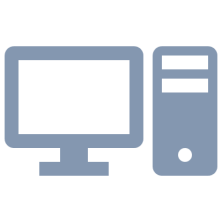 Strumenti
La CFD, acronimo per fluidodinamica computazionale, è la disciplina che si occupa di risolvere problemi legati al moto dei fluidi per via numerica, non risolvendo cioè analiticamente le equazioni che governano il problema, ma ricorrendo alla discretizzazione del volume di controllo.
Elaborazione Soluzione
Geometria
Discretizzazione
Modello Fisico
Si analizzano le caratteristiche del problema, si sceglie un modello fisico adeguato alla sua rappresentazione, definendone le condizioni al contorno.
Si avvia l’analisi che procede, iterando,  fino alla soluzione.
Si ottengono così dati e grafici relativi all’andamento di temperatura, pressione, velocità dell’aria…
La geometria viene discretizzata realizzando una mesh, ciò consente di risolvere le complesse equazioni del problema in forma algebrica.
Con un software CAD si realizza la geometria di base.
Questa può essere bi- o tri-dimensionale.
E’ necessario scegliere un congruo livello di dettaglio.
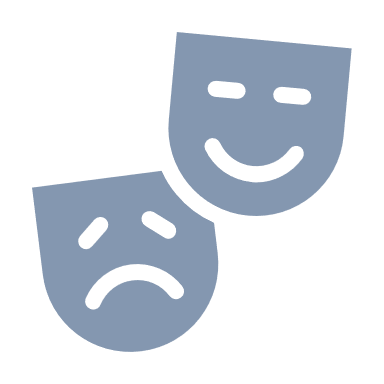 1
Problema
2
Strumenti
Teatro
3
Teatro
Il Teatro Carlo Felice di Genova ospita circa 2000 posti ed è caratterizzato da una volumetria totale di 230 000 mc. Il sistema di climatizzazione della sala prevede l’immissione dell’aria e la sua ripresa attraverso 1000 diffusori posti a piede di poltrona.
4
Simulazioni
5
Conclusioni
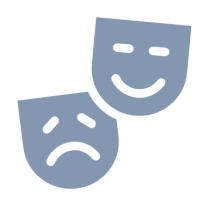 La climatizzazione è affidata nella sala ai diffusori a piede di poltrona, sia in mandata che in ripresa, nella torre la mandata avviene attraverso alcune bocchette poste a 37.75 m di quota, mentre la ripresa da griglie rettangolari che immettono in un condotto di areazione a 16.15 m. Altre 18 griglie rettangolari immettono l’aria all’interno della fossa.
Teatro
Diffusori Circolari di Mandata della Torre
Numero: 16
Portata: 1500 mc/h
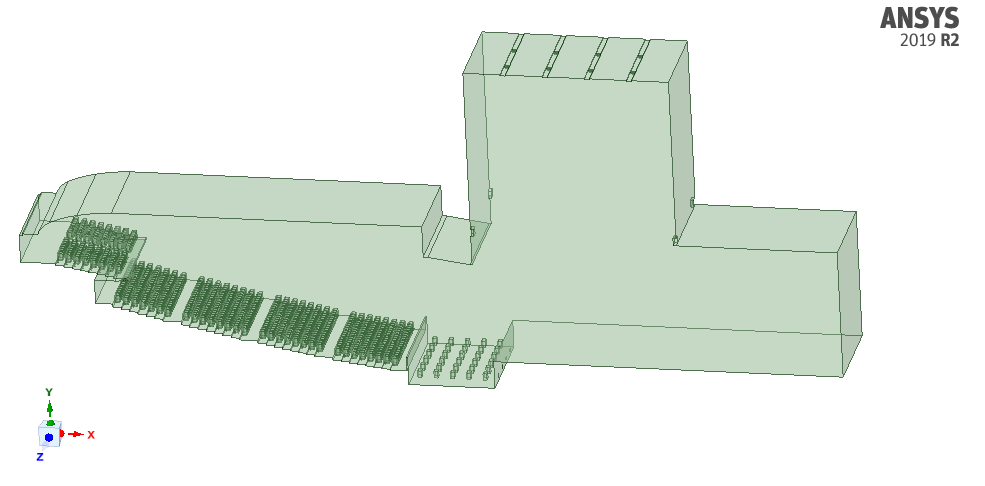 Griglie di Ripresa della Torre
Numero: 10
Portata: 1250 mc/h
Diffusori a Piede di Poltrona
Numero: 1000
Portata: 60-45 mc/h
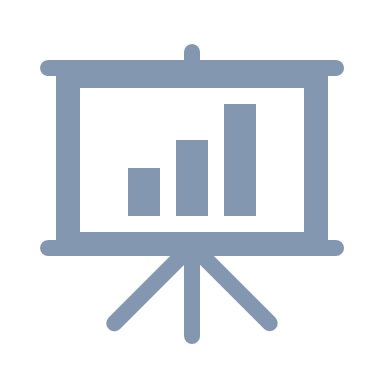 1
Problema
2
Strumenti
Simulazioni
3
Teatro
Si realizzano modelli discretizzati bidimensionali prima, e tridimensionali poi, per comprendere quali fenomeni avvengano all’interno del volume, visualizzando l’andamento dei flussi con gradienti di colore, con particolare attenzione alle variabili temperatura e velocità dell’aria.
4
Simulazioni
5
Conclusioni
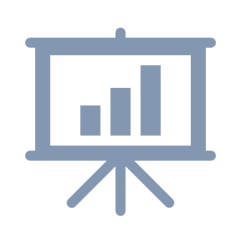 Simulazioni
Si ipotizzano dunque sei scenari possibili come base per le simulazioni bi-e tri-dimensionali, al fine di comprendere in quale modo diverse componenti influenzino le condizioni termo-igrometriche della sala e, in ultima analisi, le relative condizioni di comfort.


                                                          Le variabili in gioco sono:
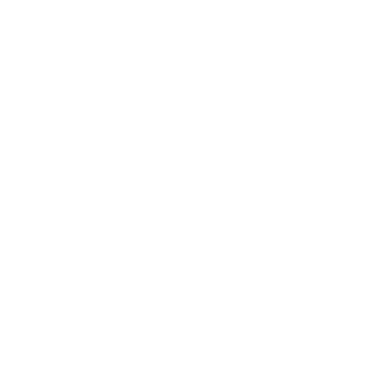 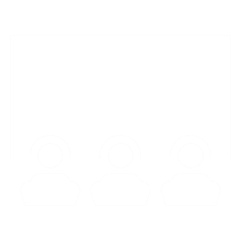 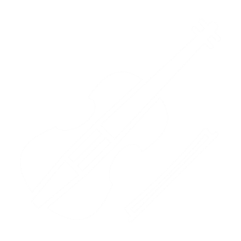 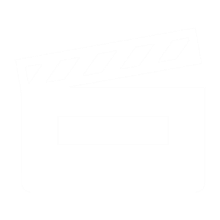 Poltrone:
Caso 4-5-6
Orchestrali:
Casi 3-5-6
Spettatori:
Casi 2-3-4-5-6
Scenografie:
Caso 6
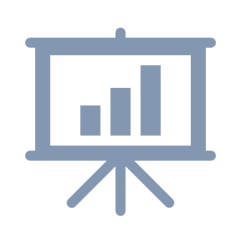 Simulazioni
Caso 1
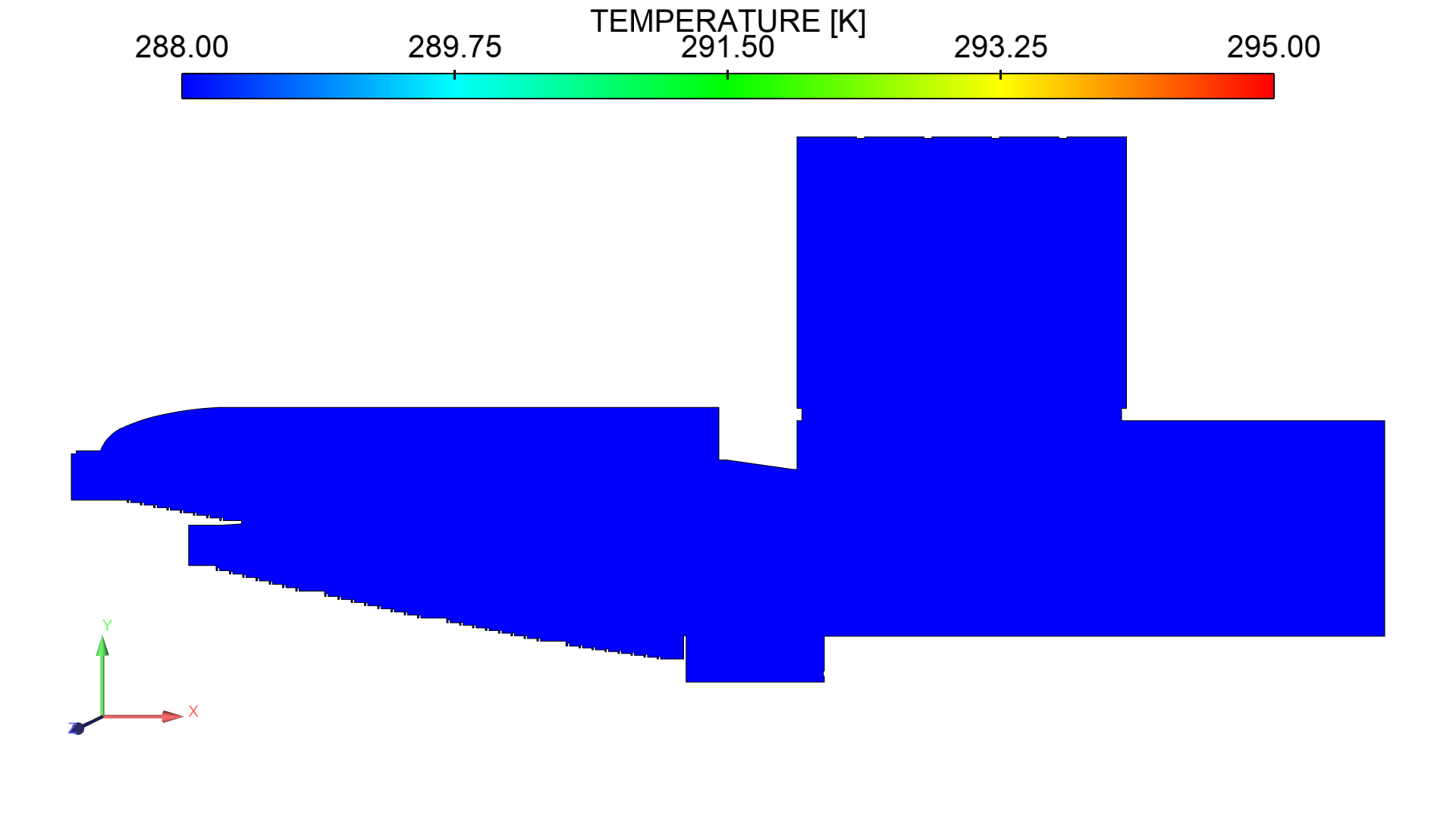 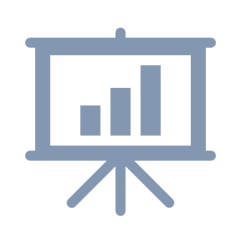 Simulazioni
Caso 1
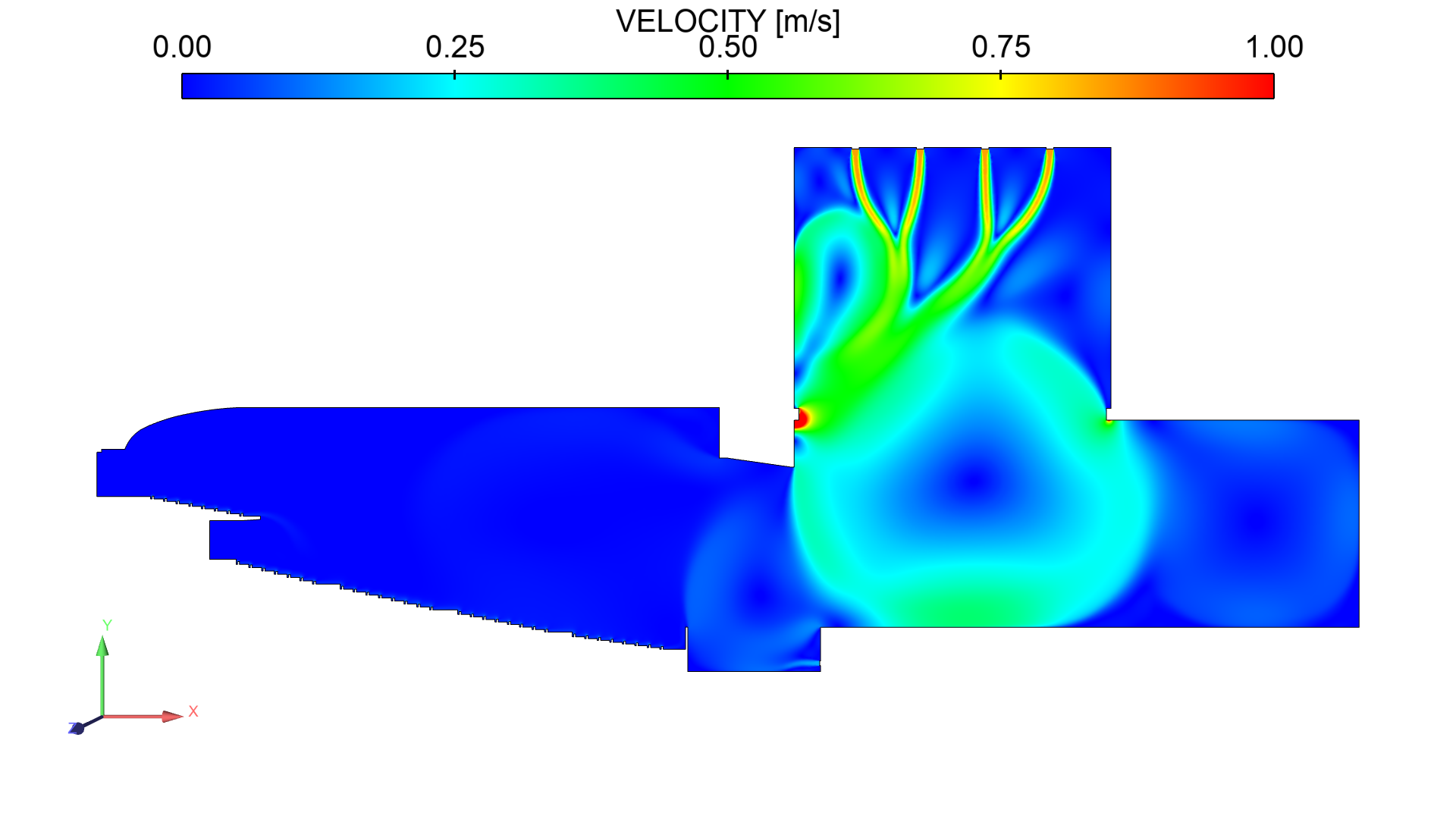 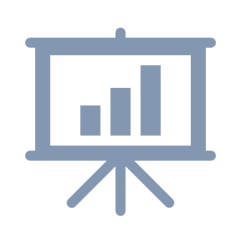 Simulazioni
Caso 5
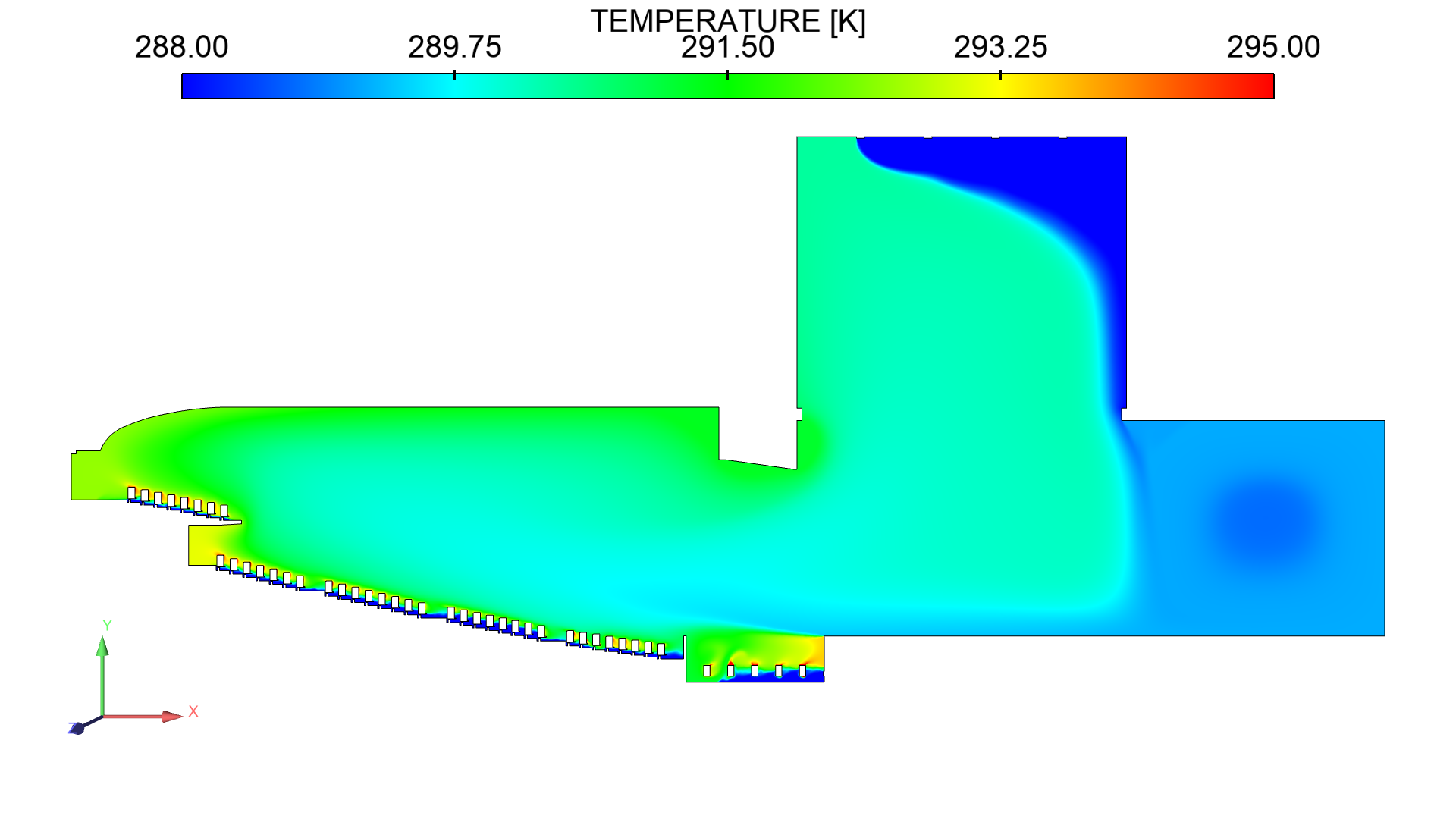 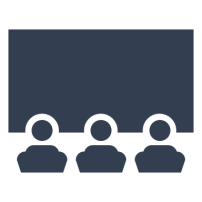 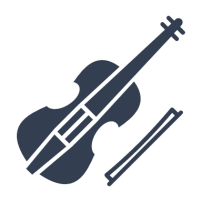 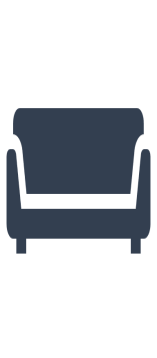 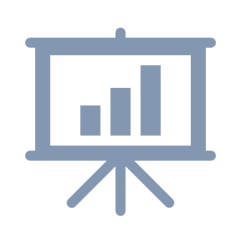 Simulazioni
Caso 5
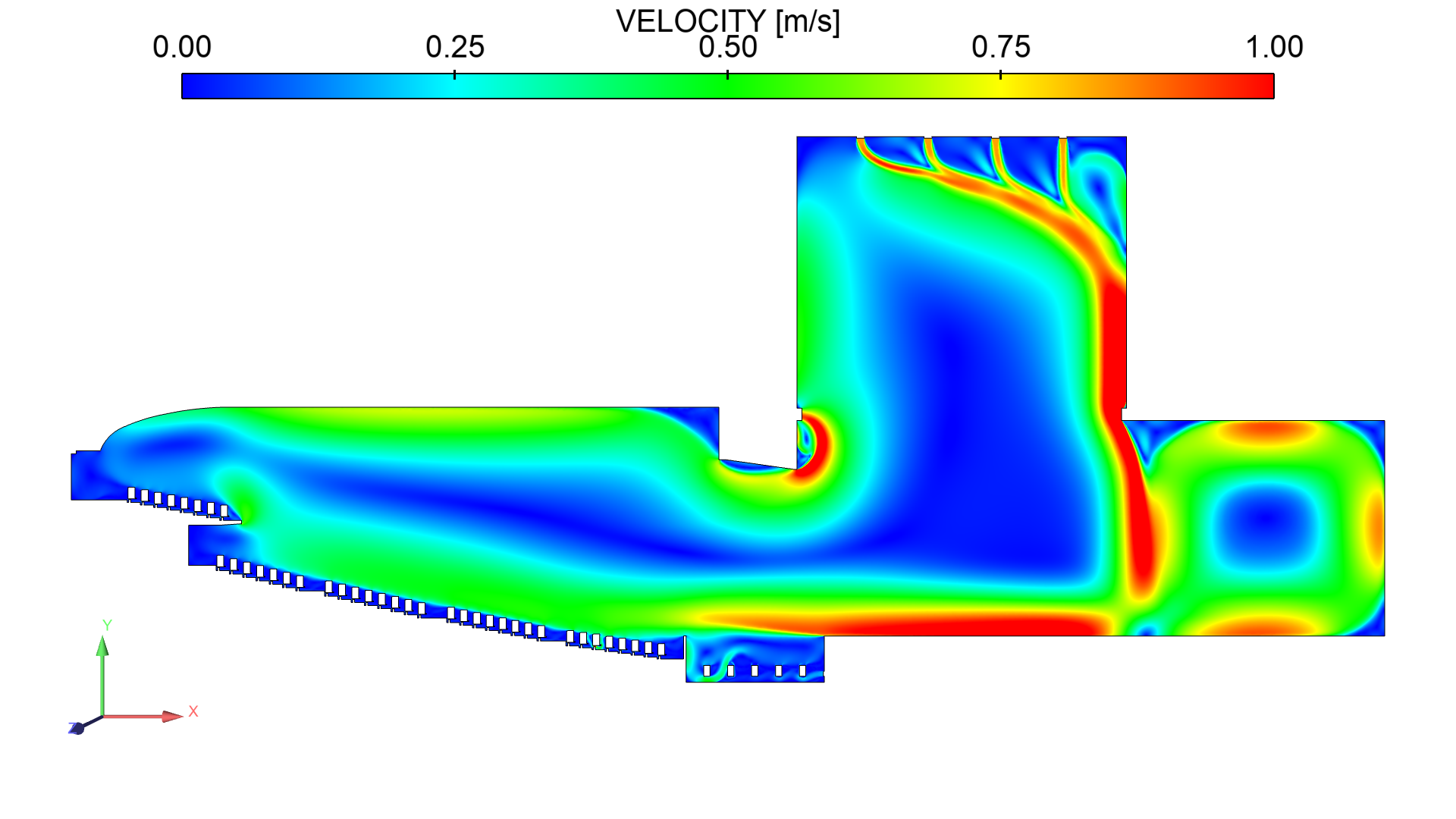 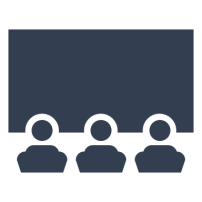 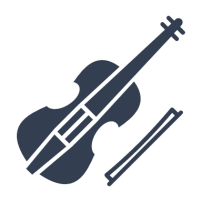 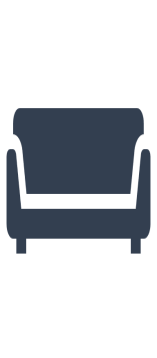 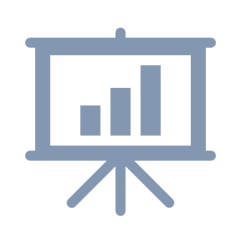 Simulazioni
Caso 6
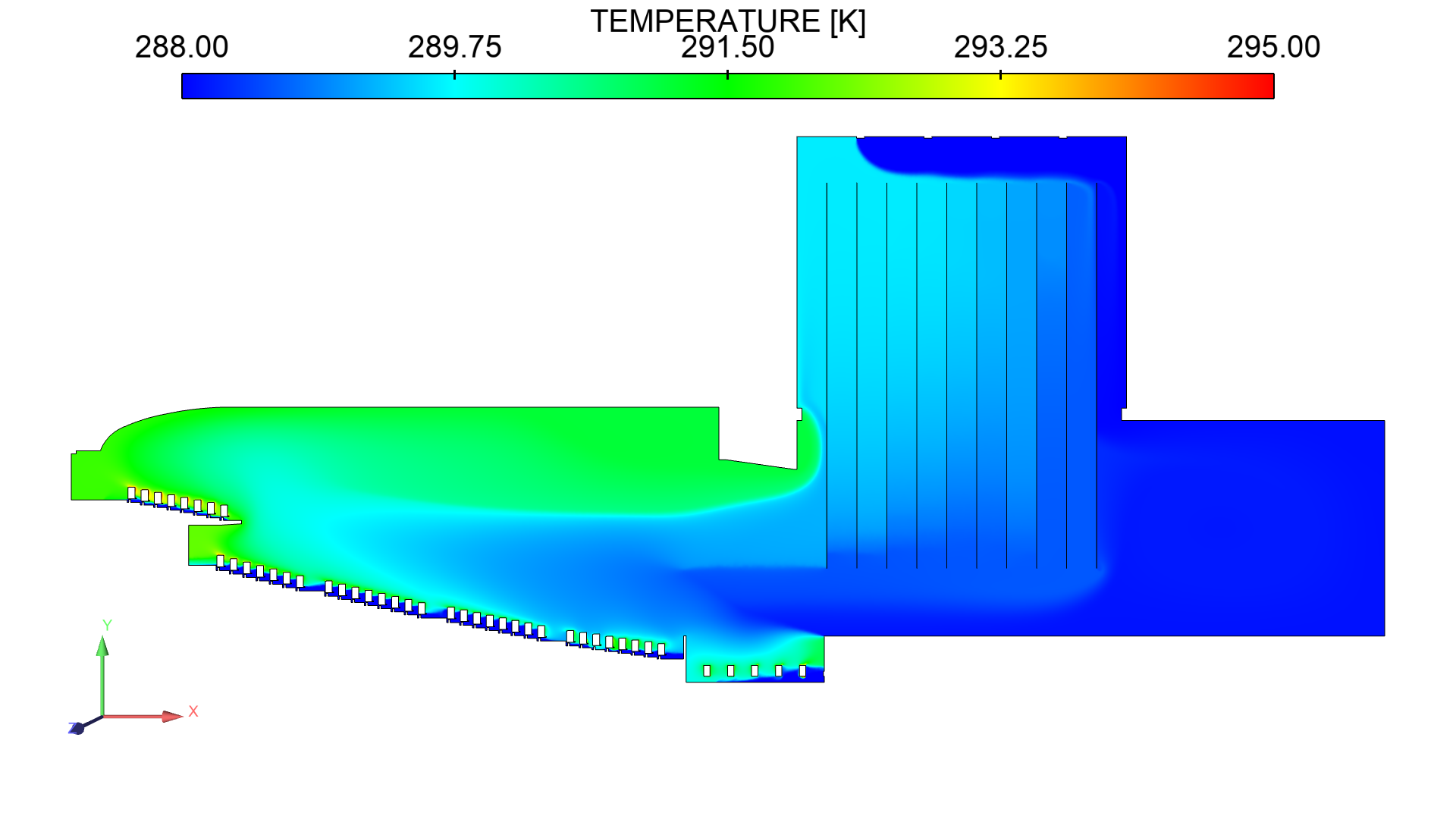 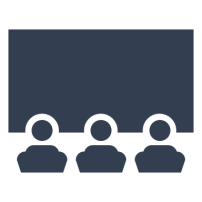 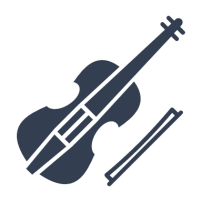 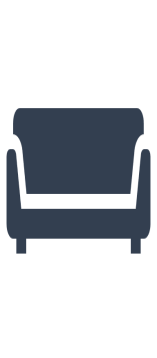 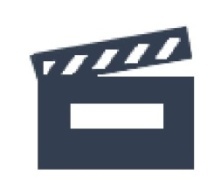 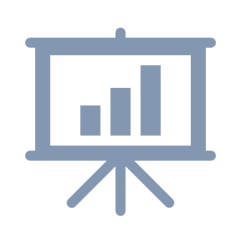 Simulazioni
Caso 6
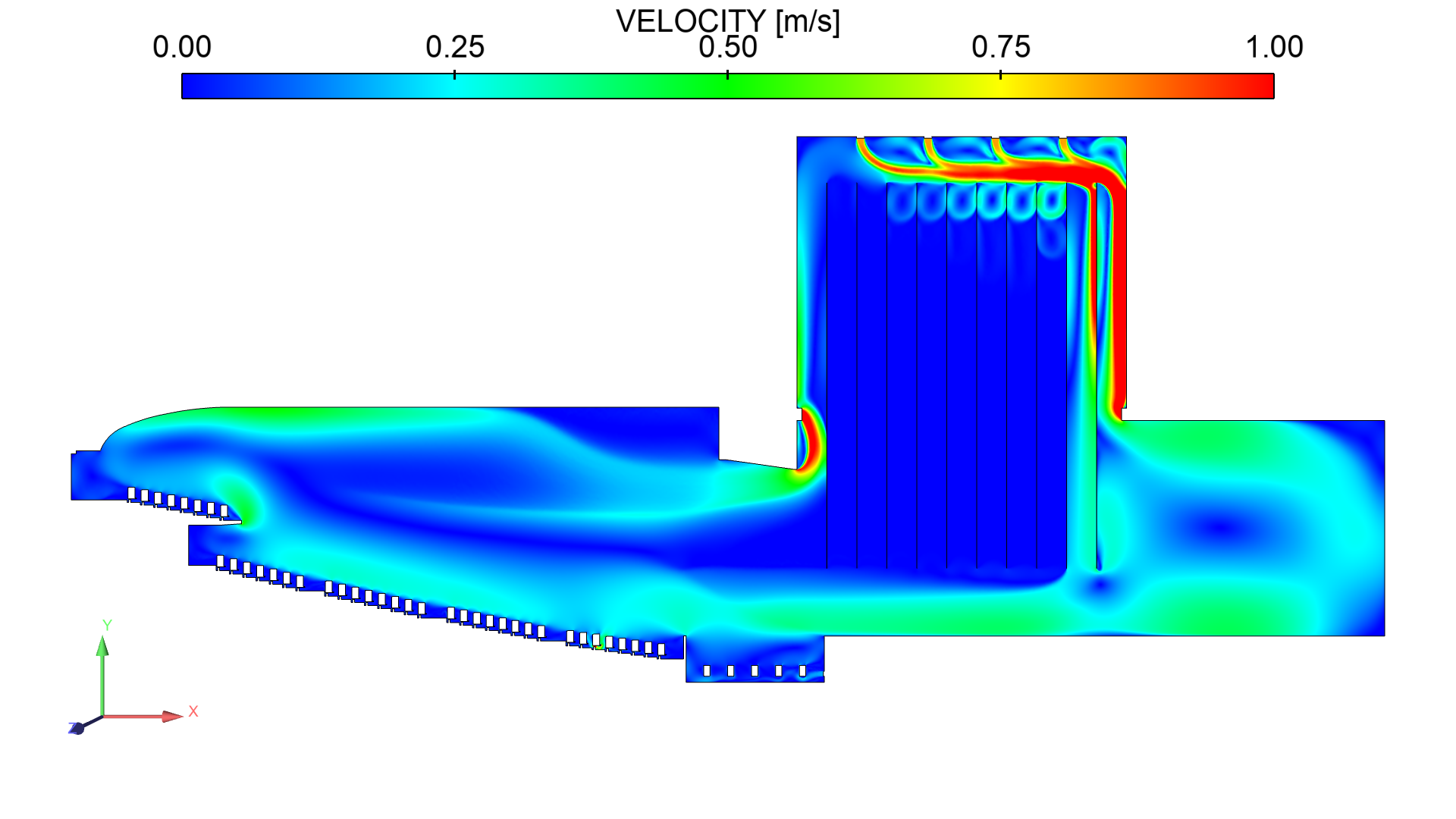 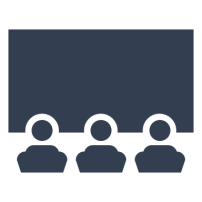 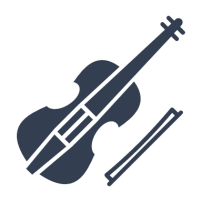 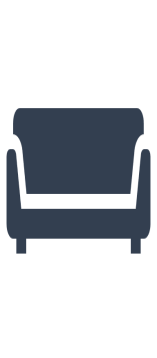 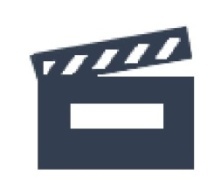 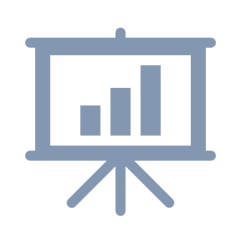 Simulazioni
3D
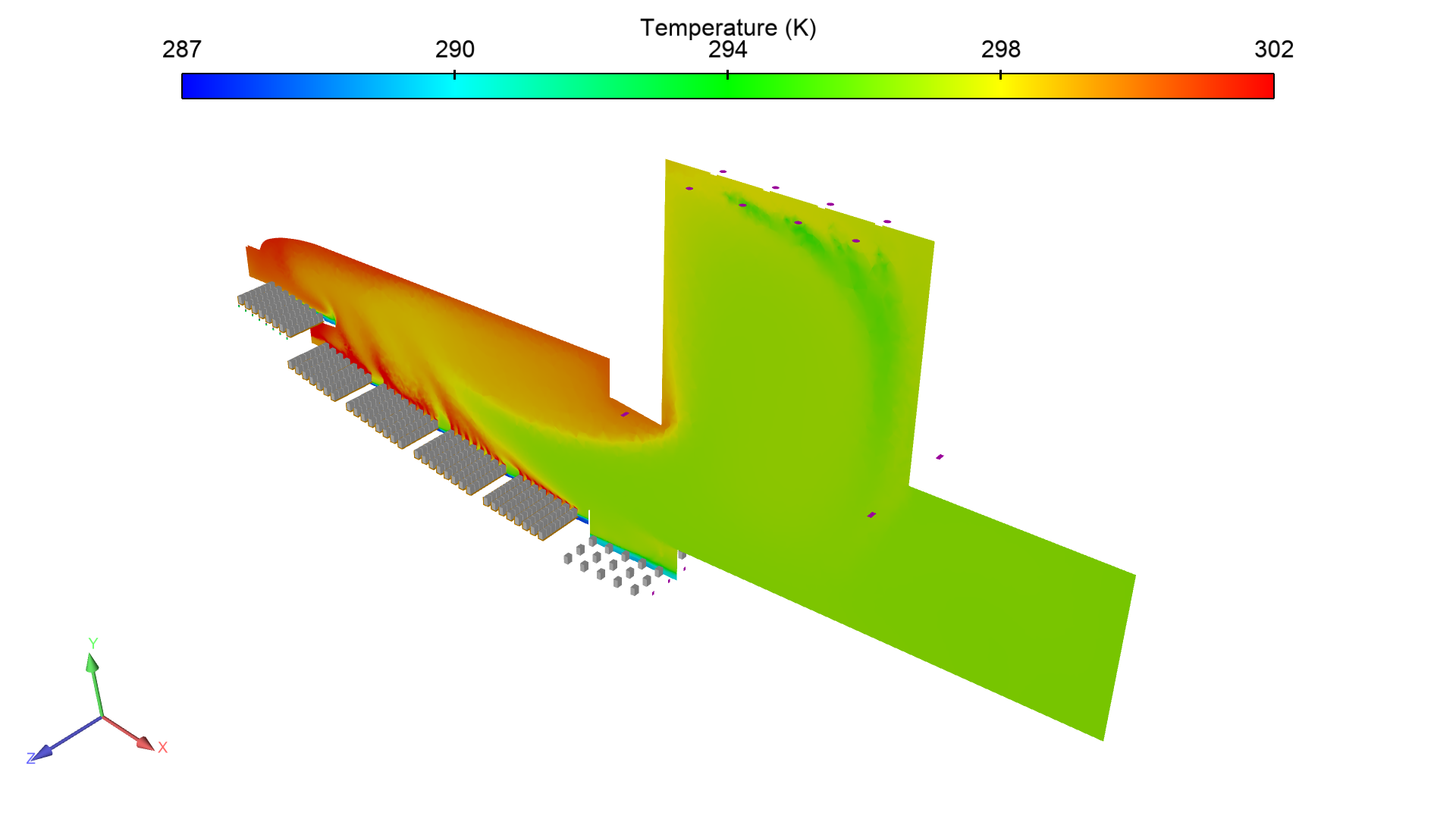 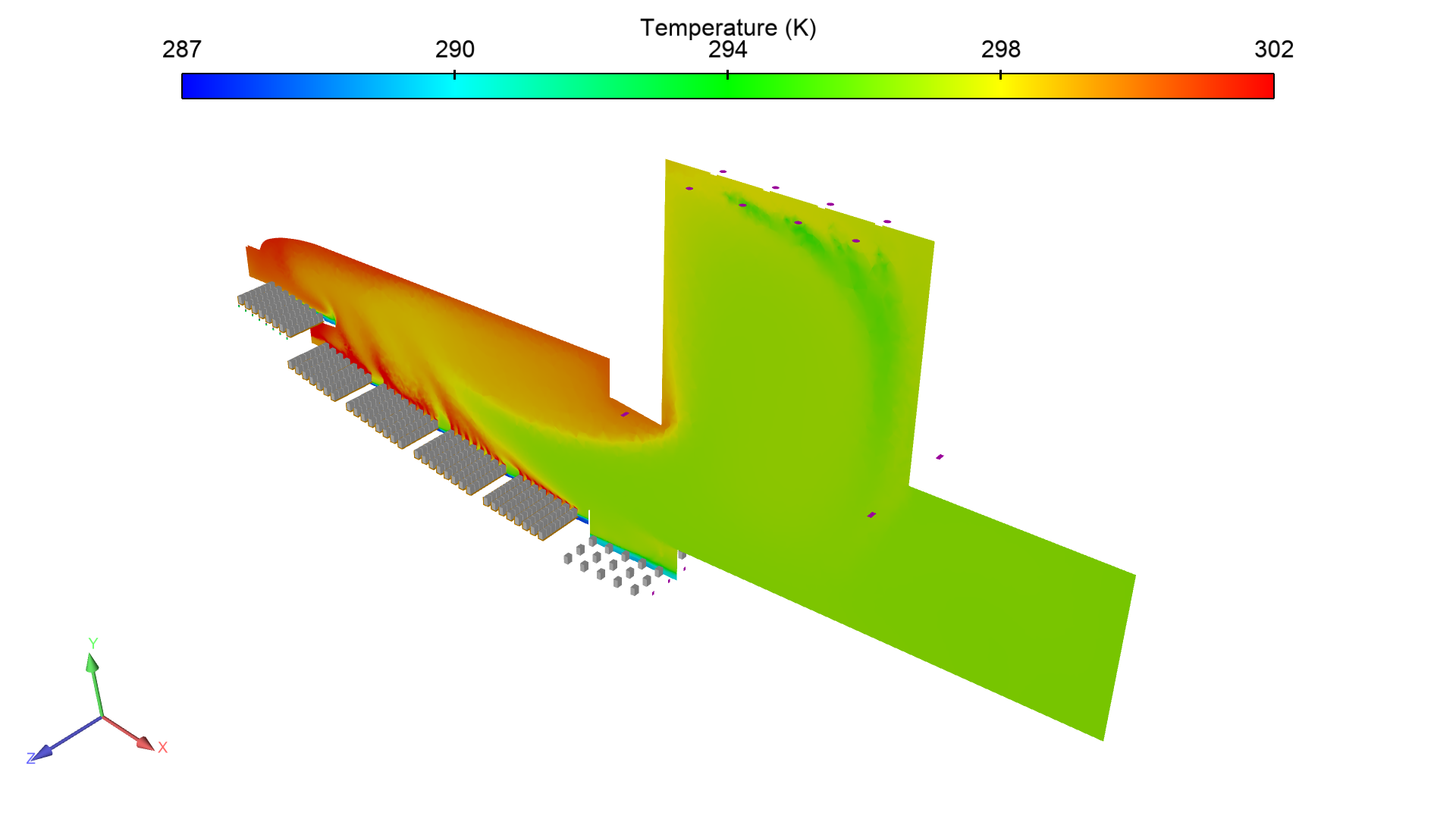 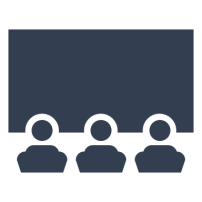 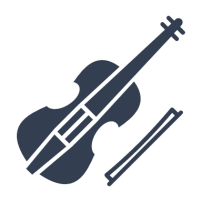 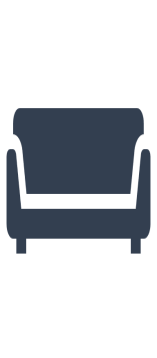 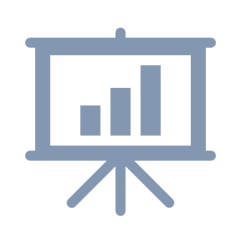 Simulazioni
3D
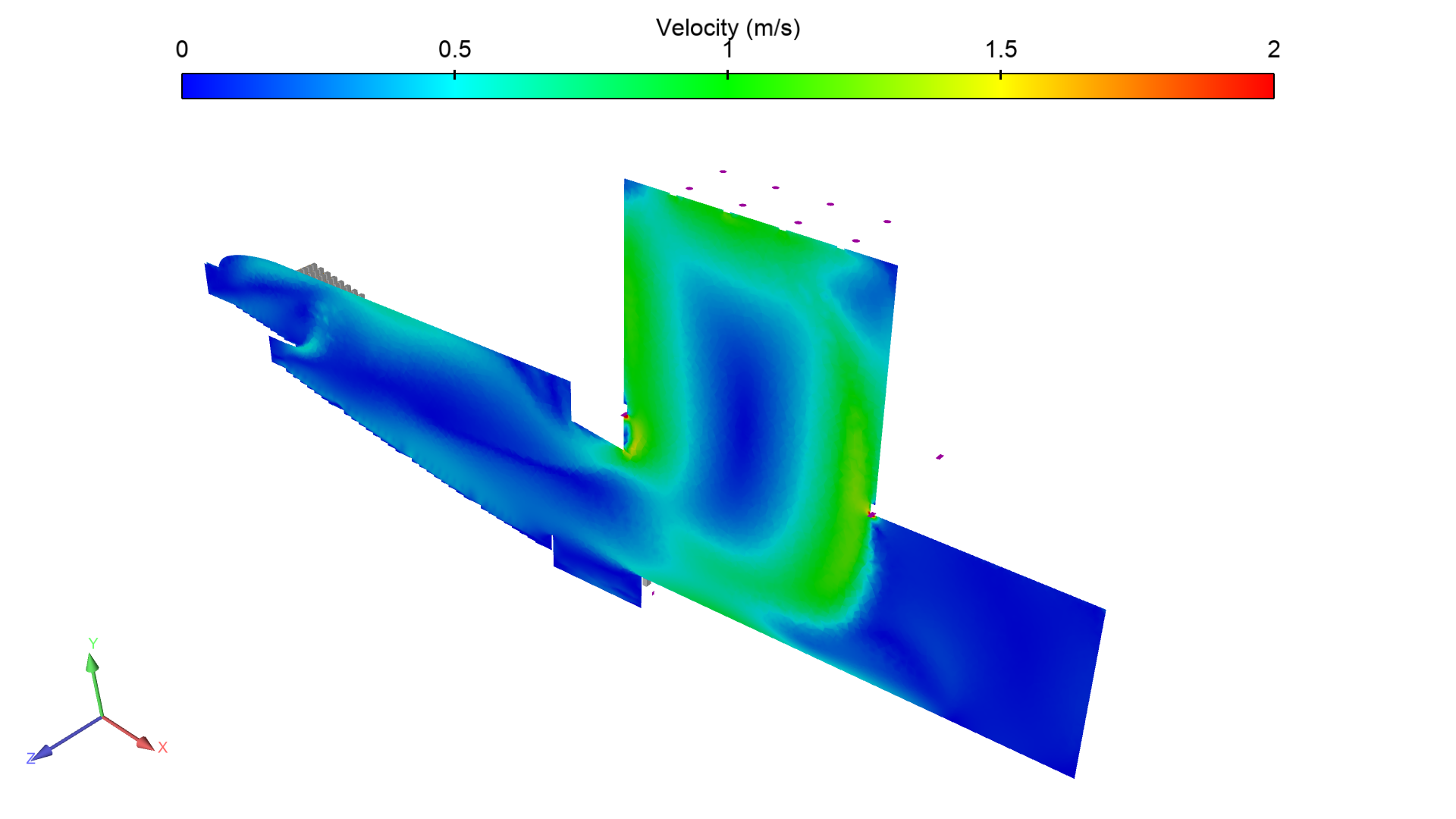 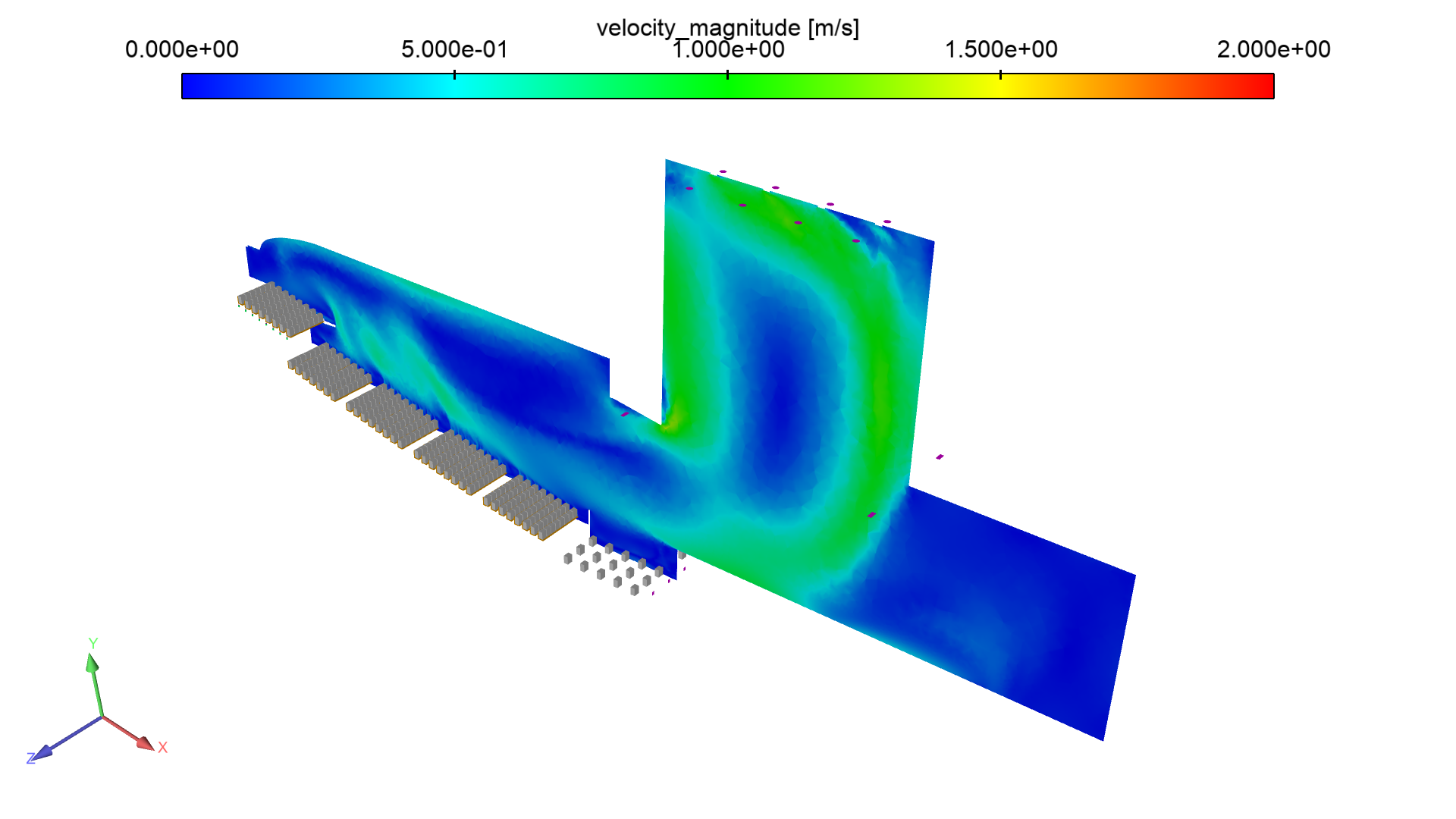 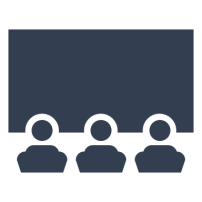 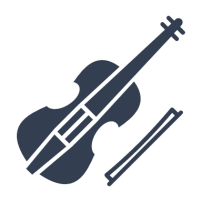 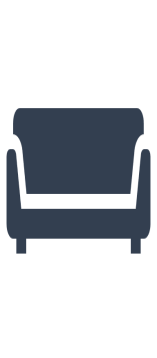 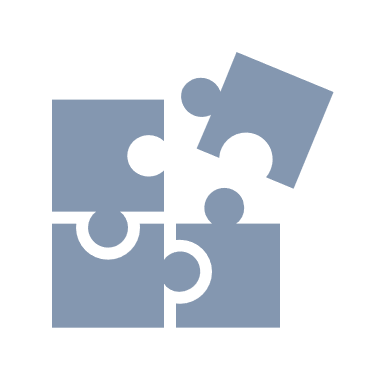 Problema
1
2
Strumenti
Conclusioni
3
Teatro
Dall’analisi dei risultati emerge che:

la coerenza tra output bi- e tri-dimensionali conferma la validità dei modelli;
le iniziali problematiche rilevate empiricamente hanno trovato un riscontro oggettivo, costituendo una base per ulteriori futuri studi di dettaglio, premessa di eventuali interventi.
4
Simulazioni
5
Conclusioni
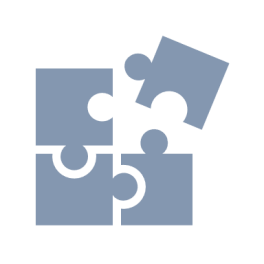 Conclusioni
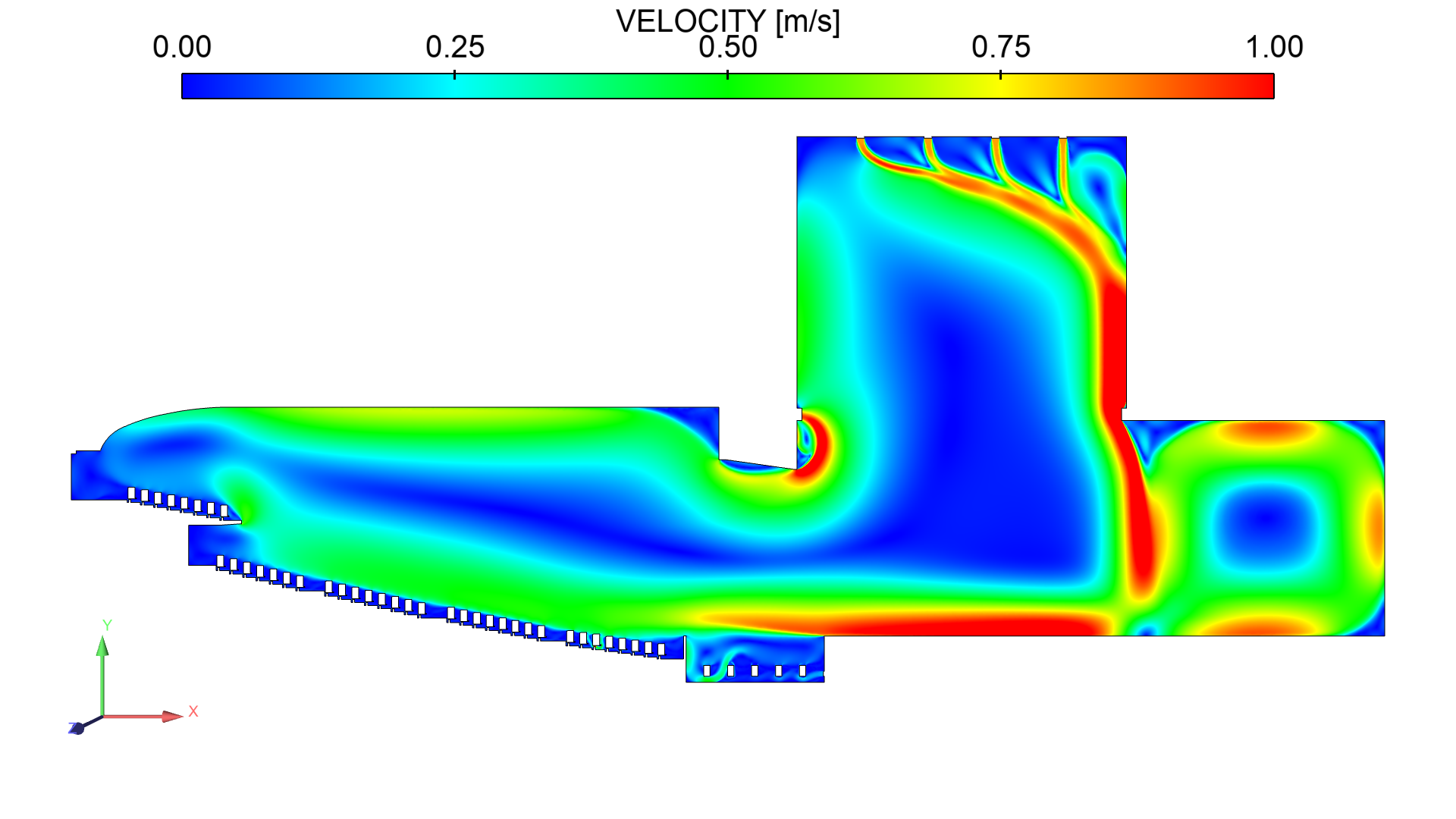 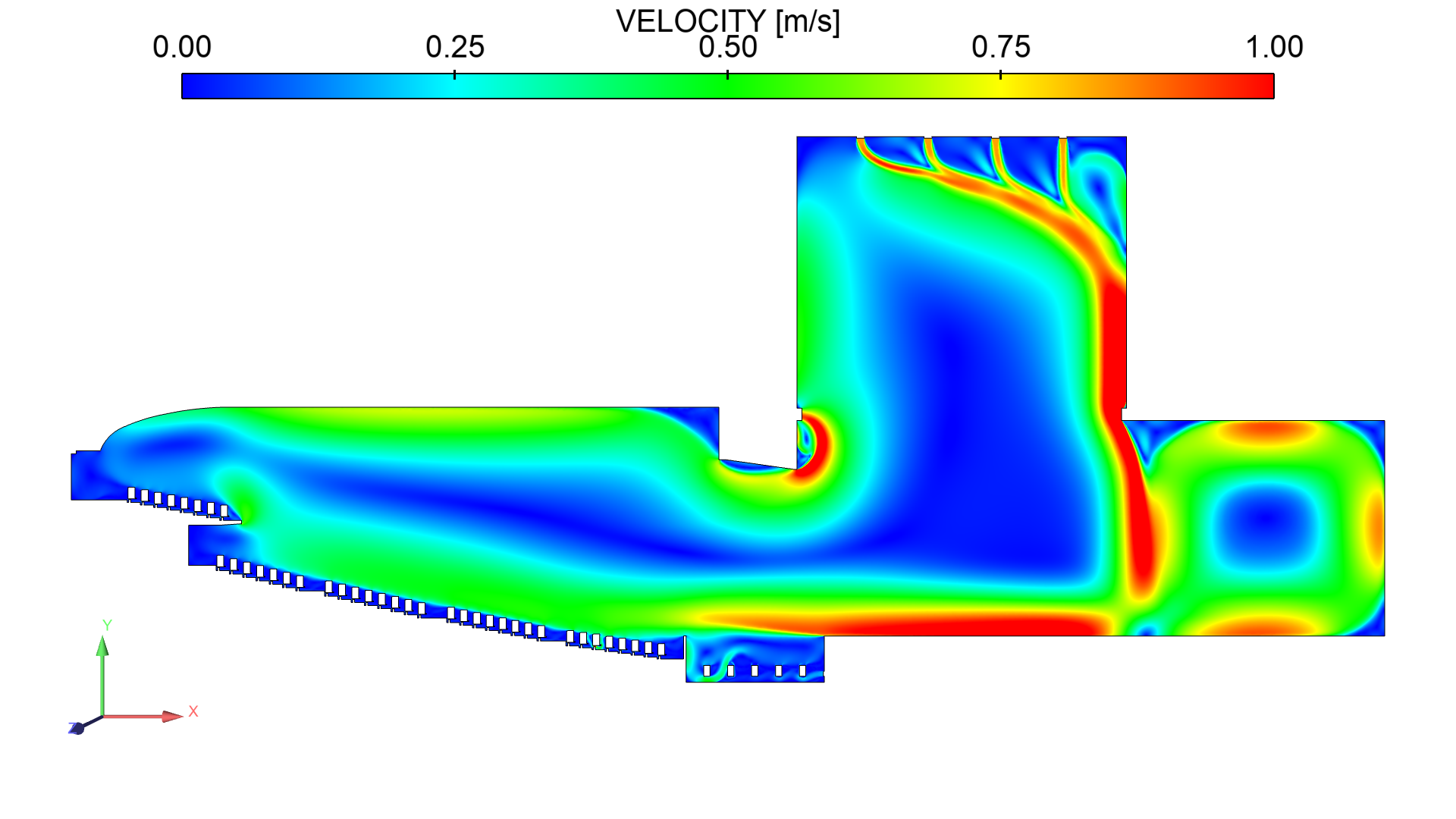 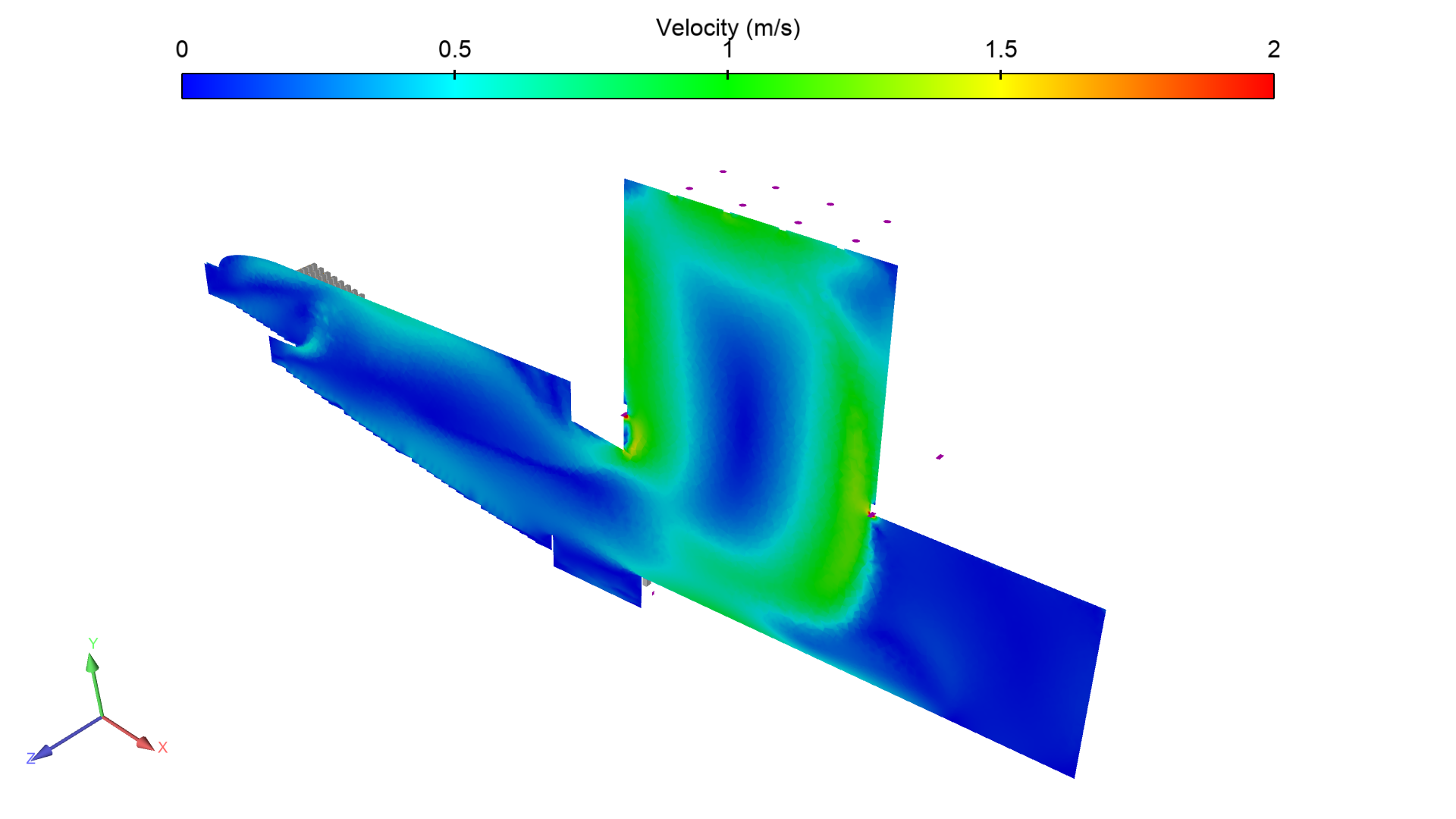 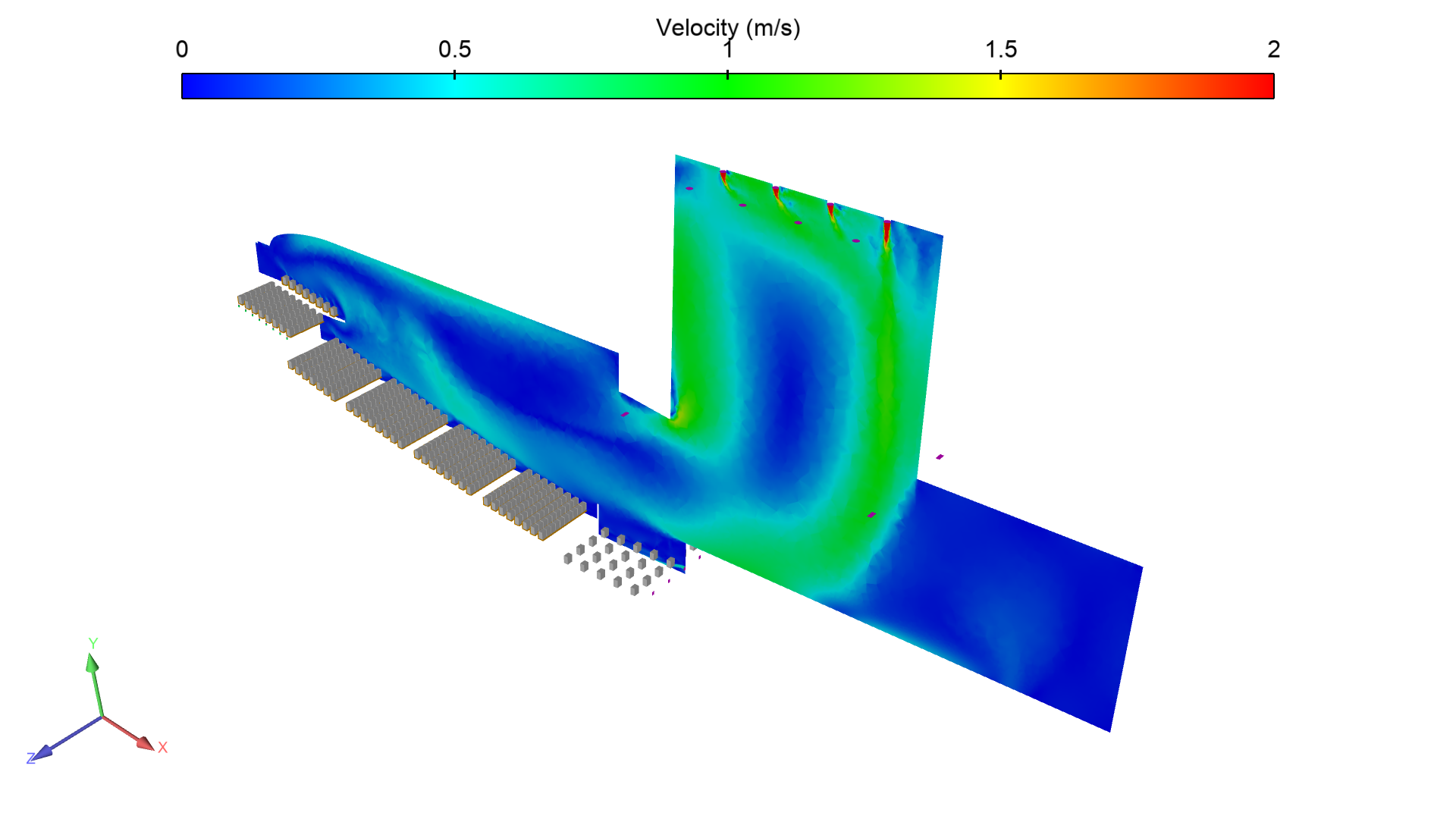 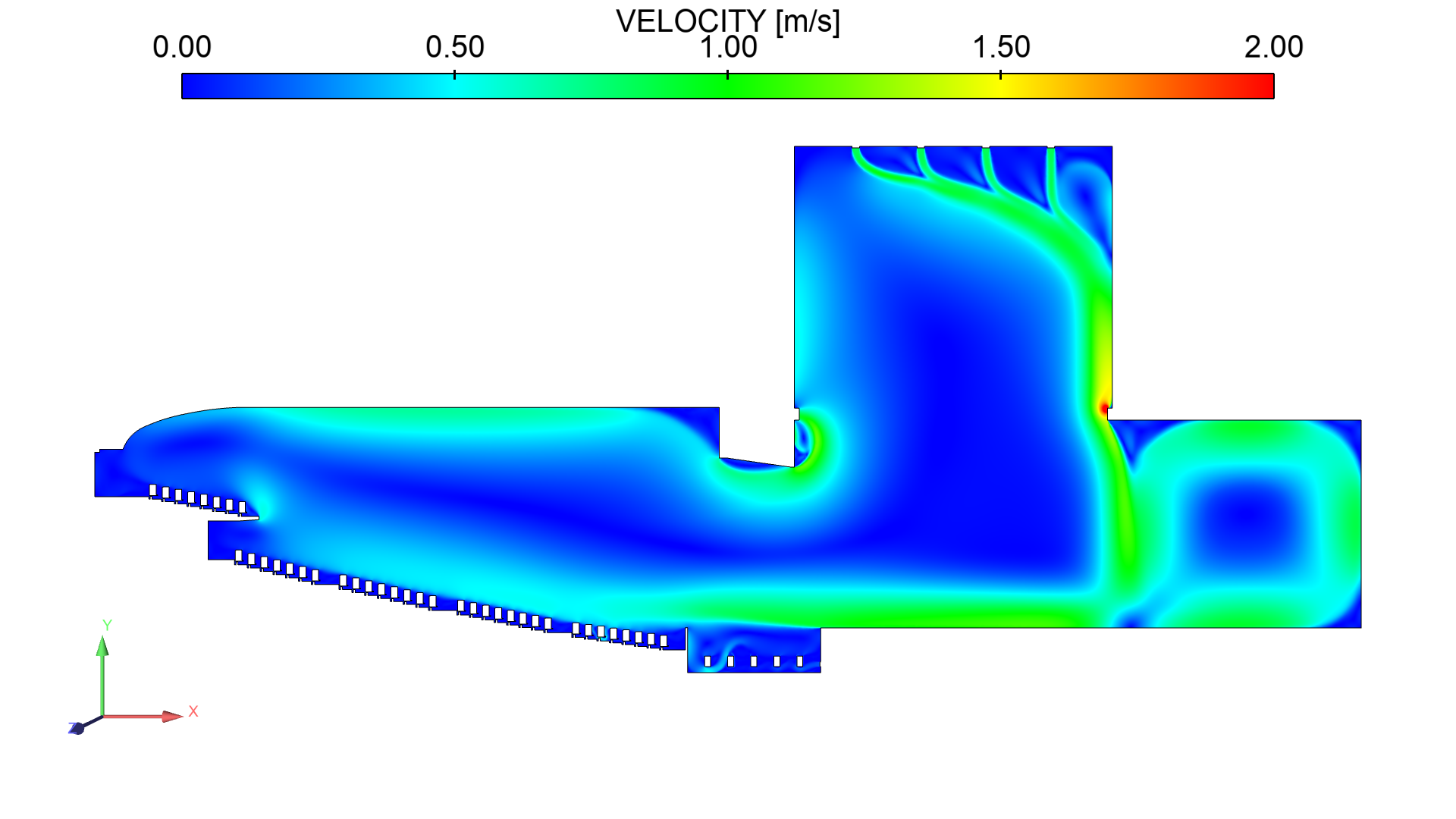 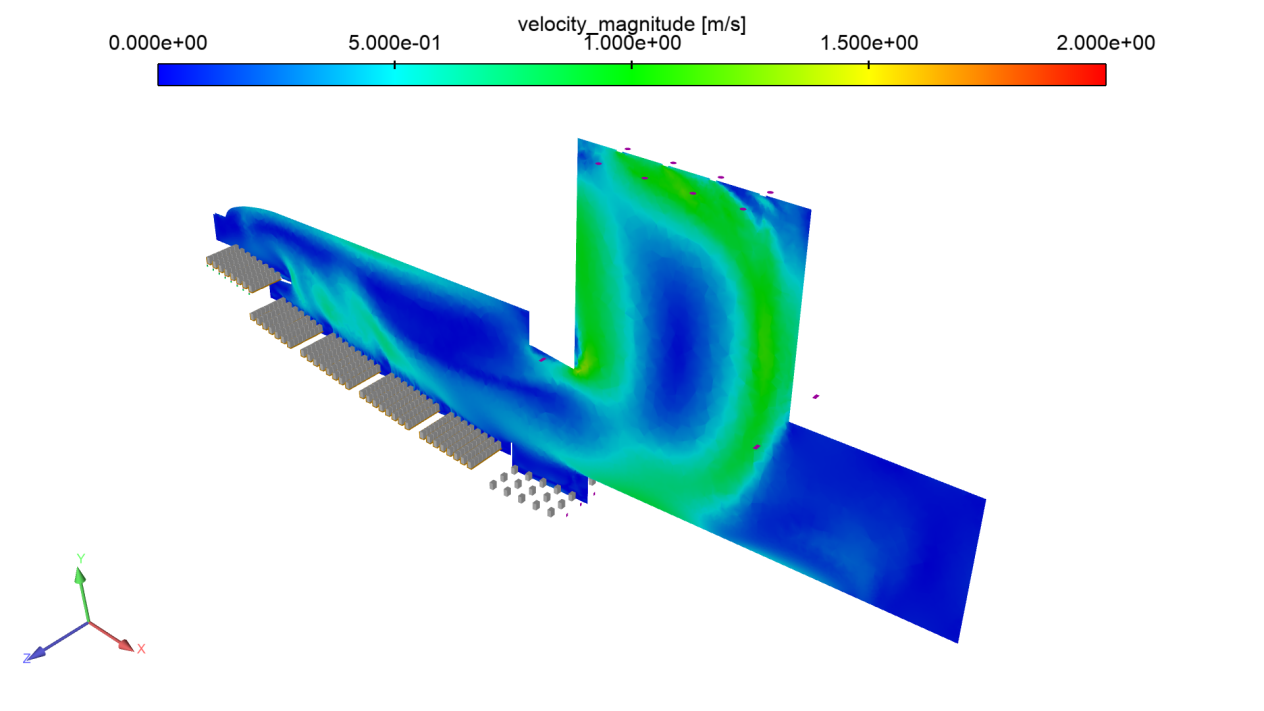 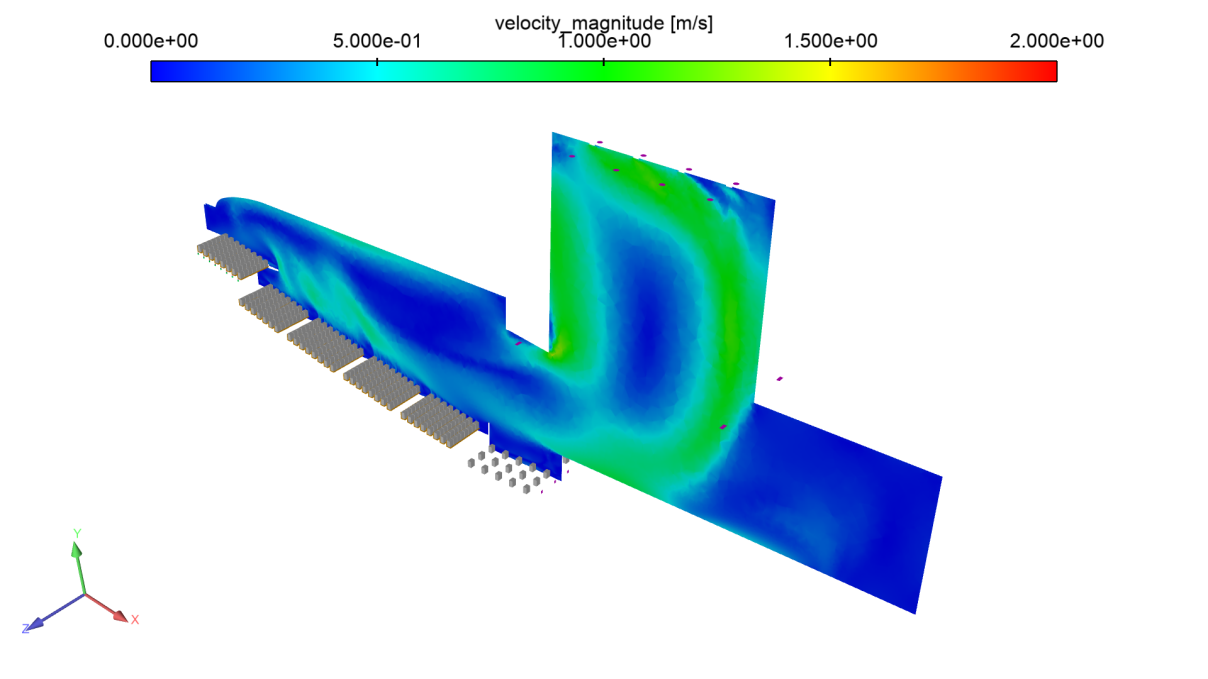 3D
2D
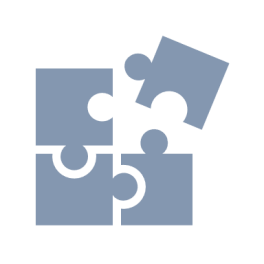 Conclusioni
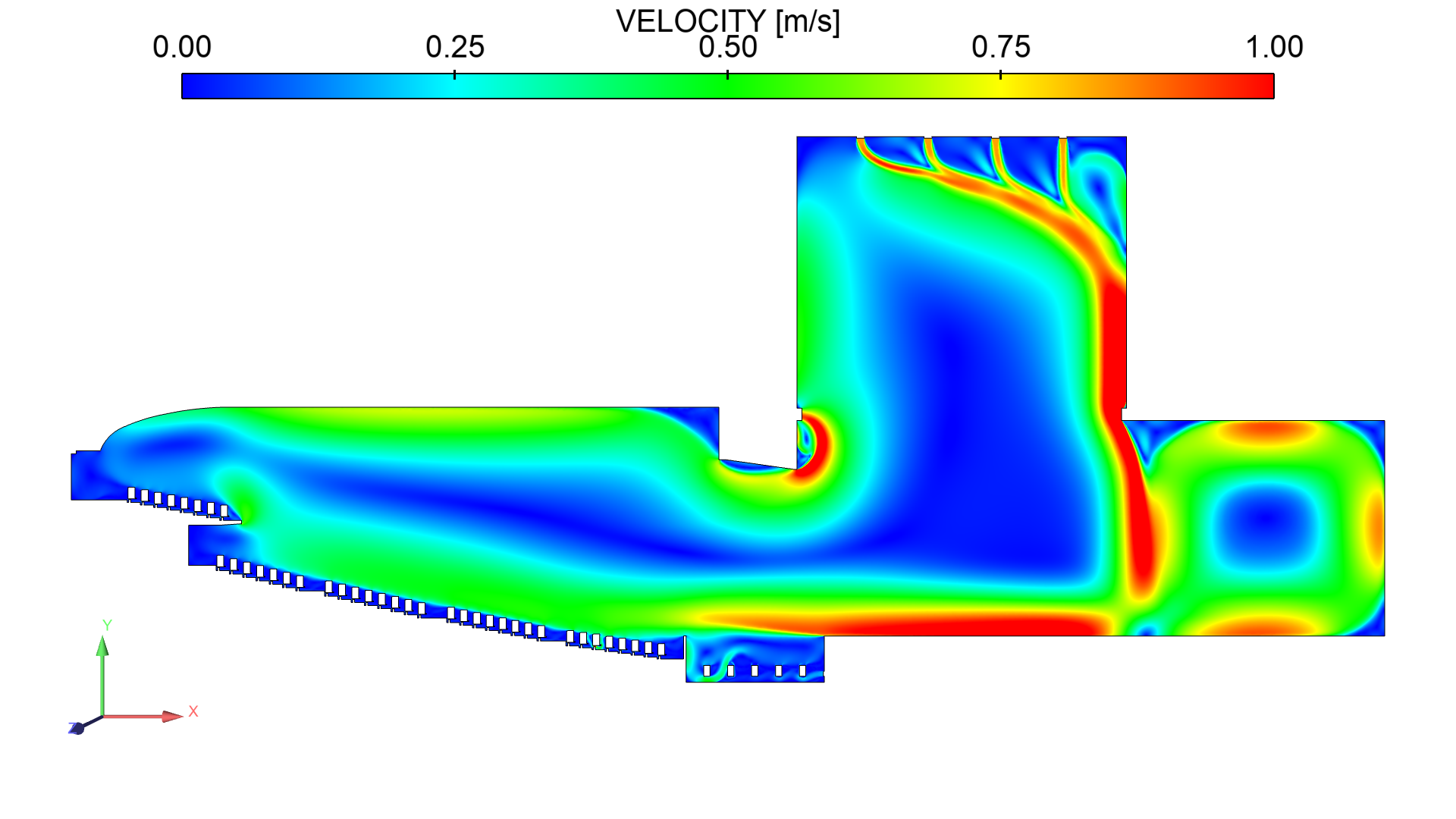 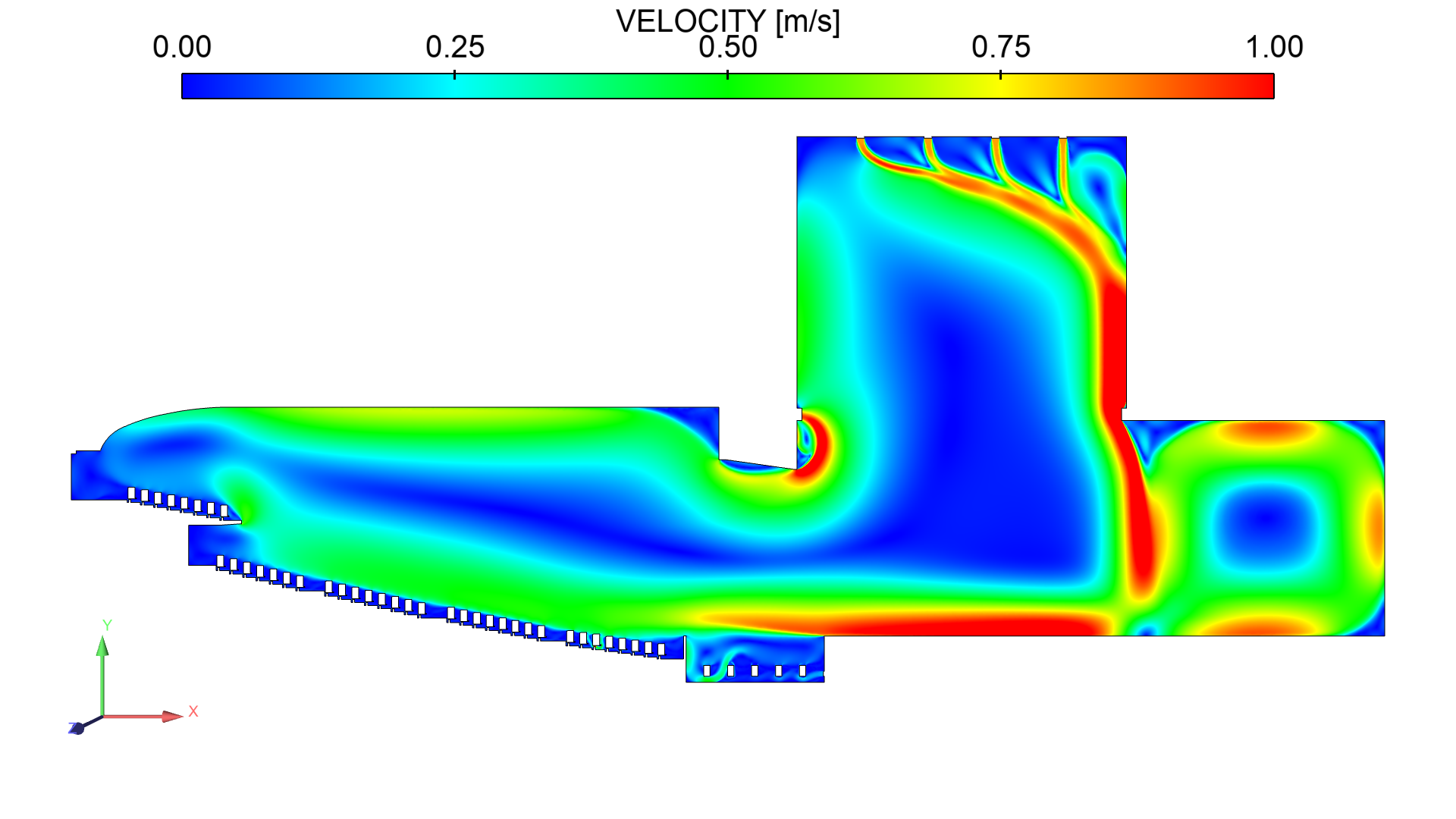 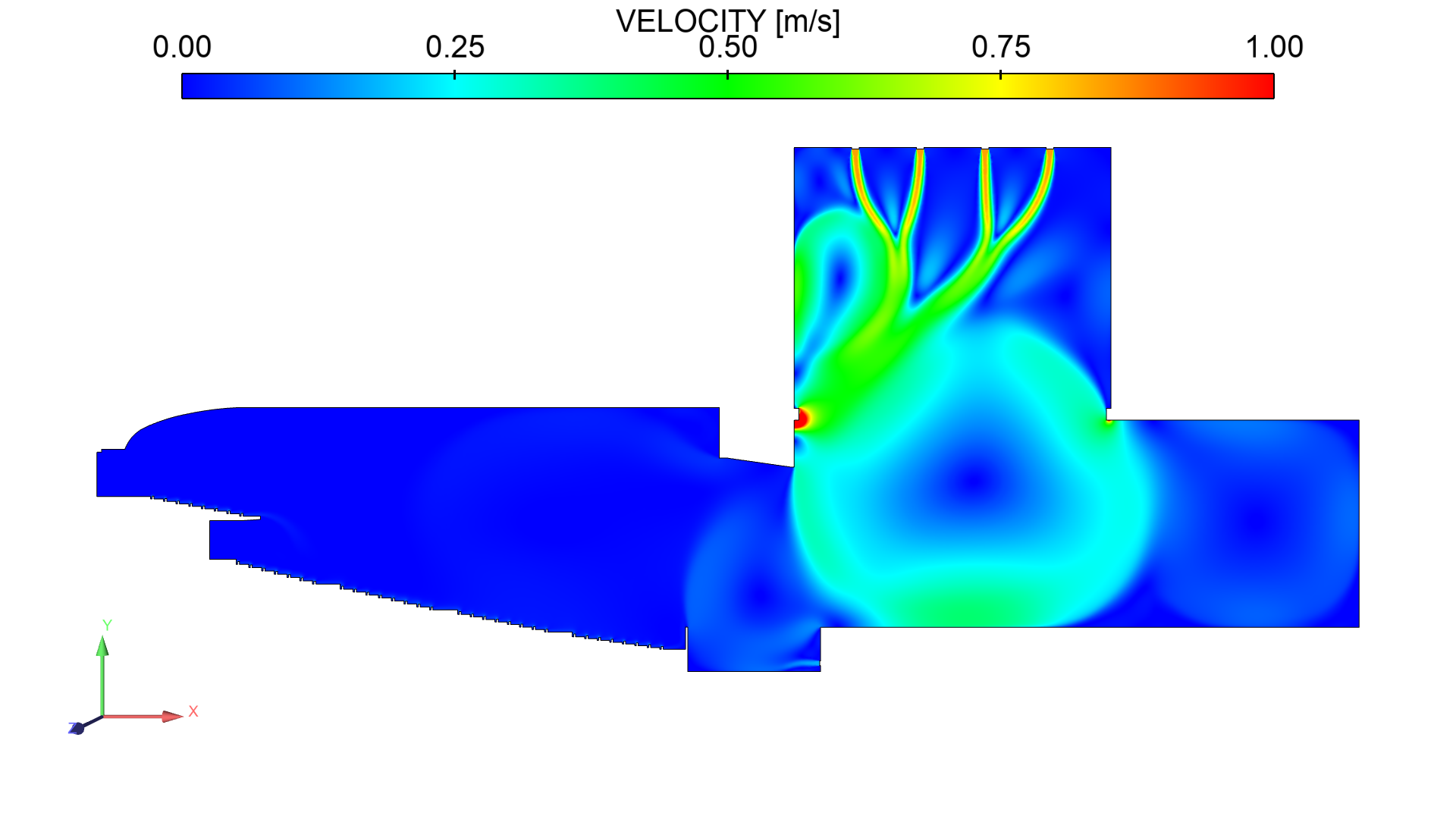 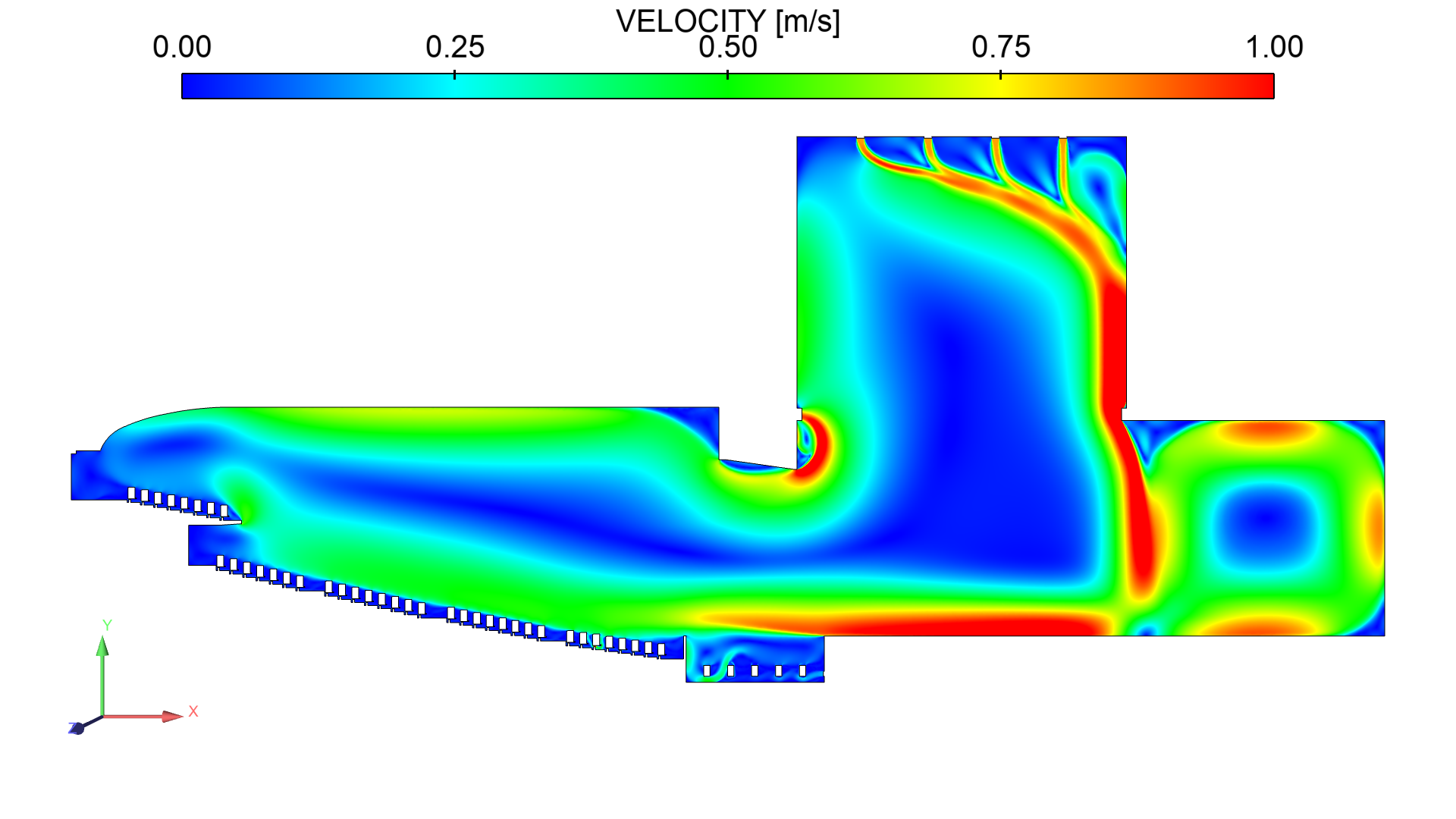 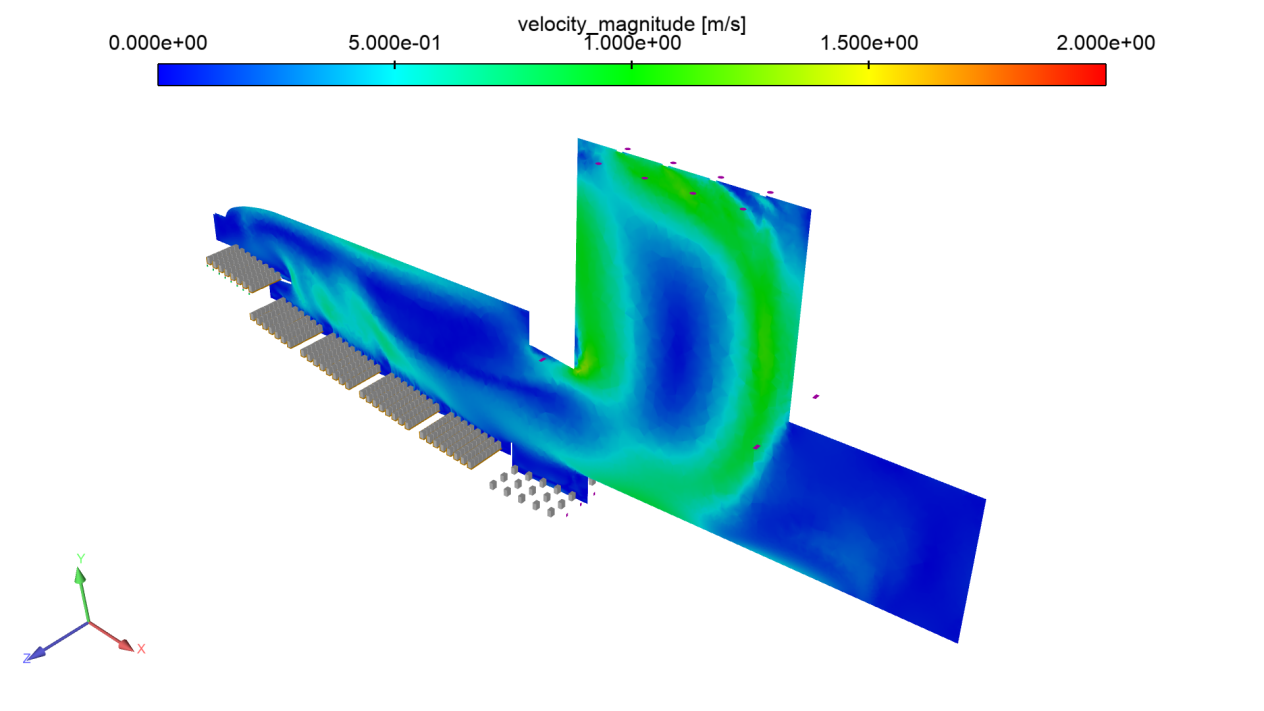 Caso 5
Caso1
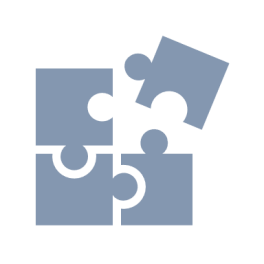 Dall’analisi delle linee di flusso ricavate dal modello tridimensionale si nota la formazione di tre vortici d’aria differenti che esercitano la loro azione nella torre scenica, sulla platea e nella fossa orchestrale.
Conclusioni
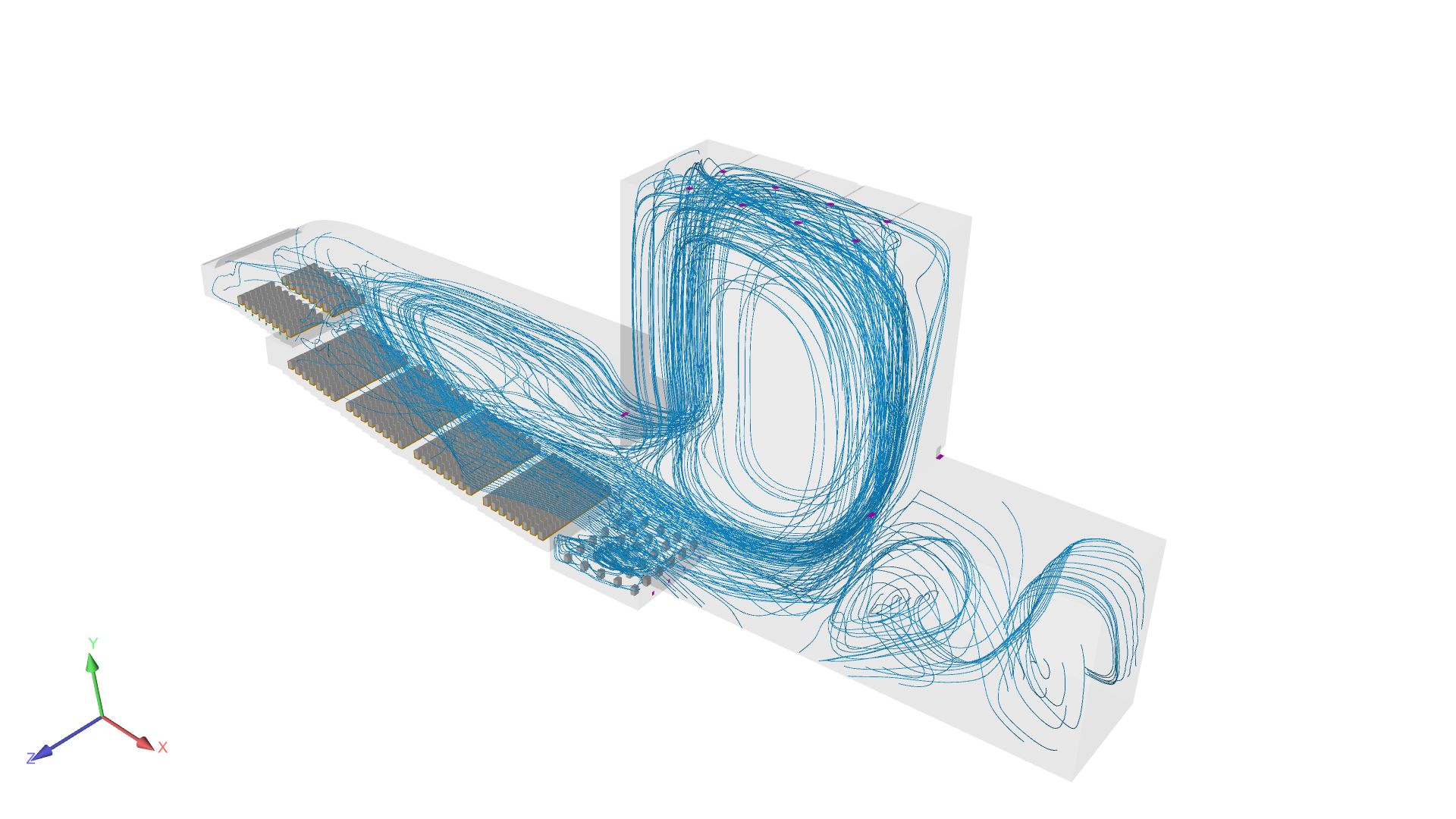 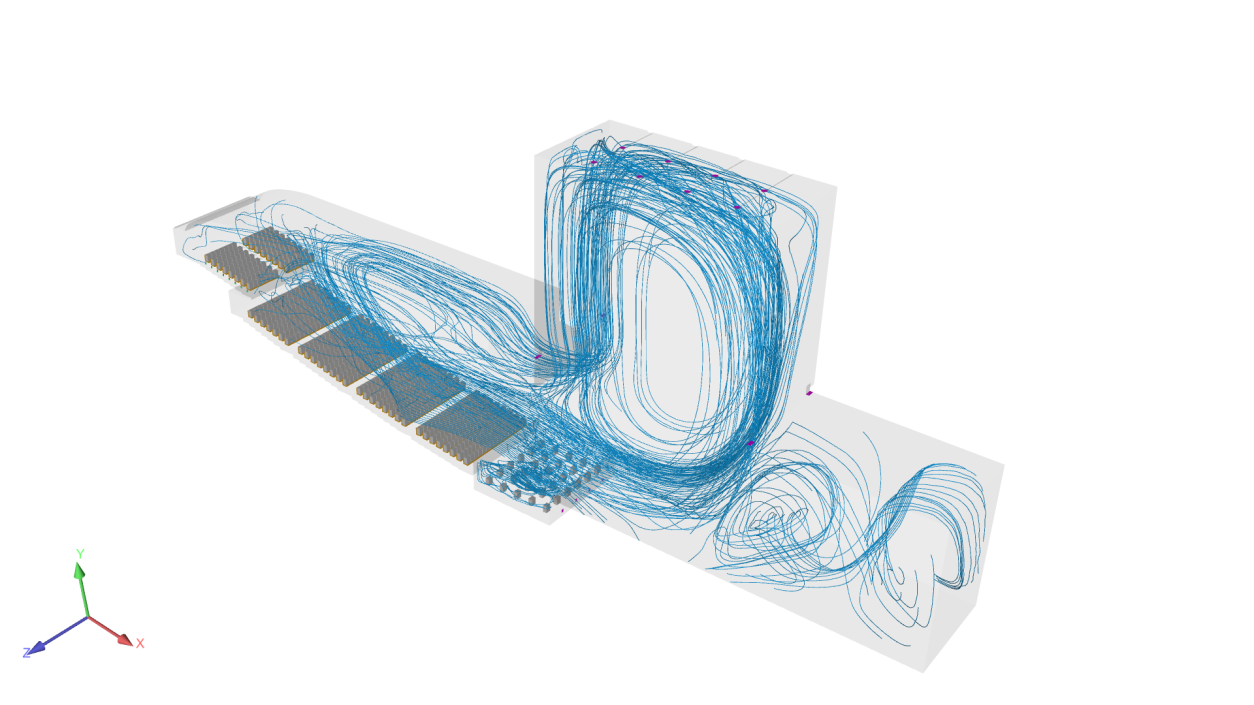 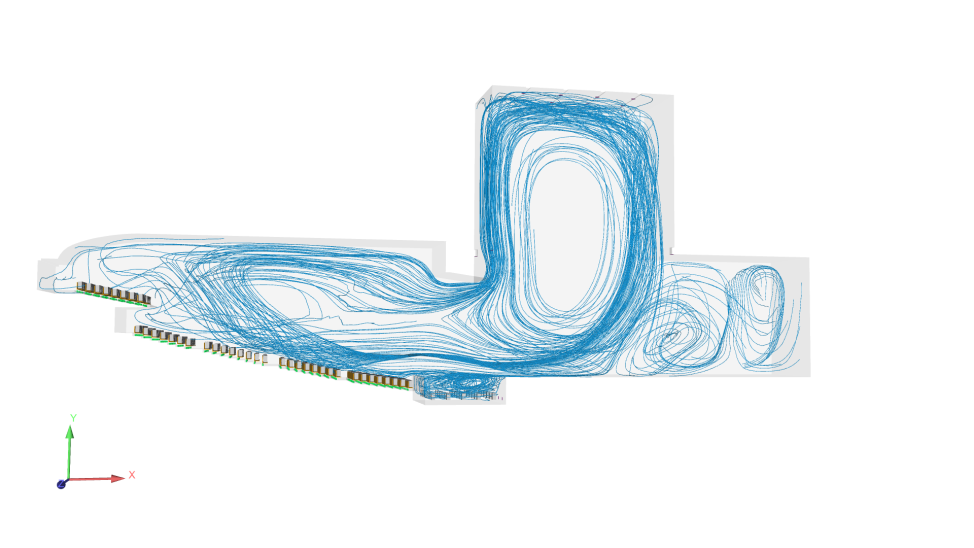 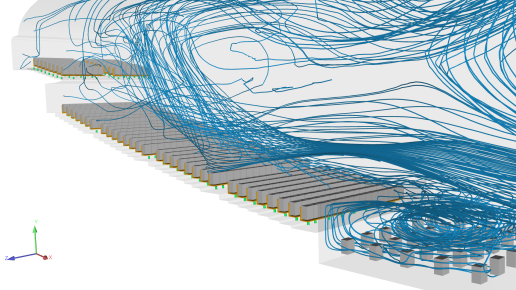 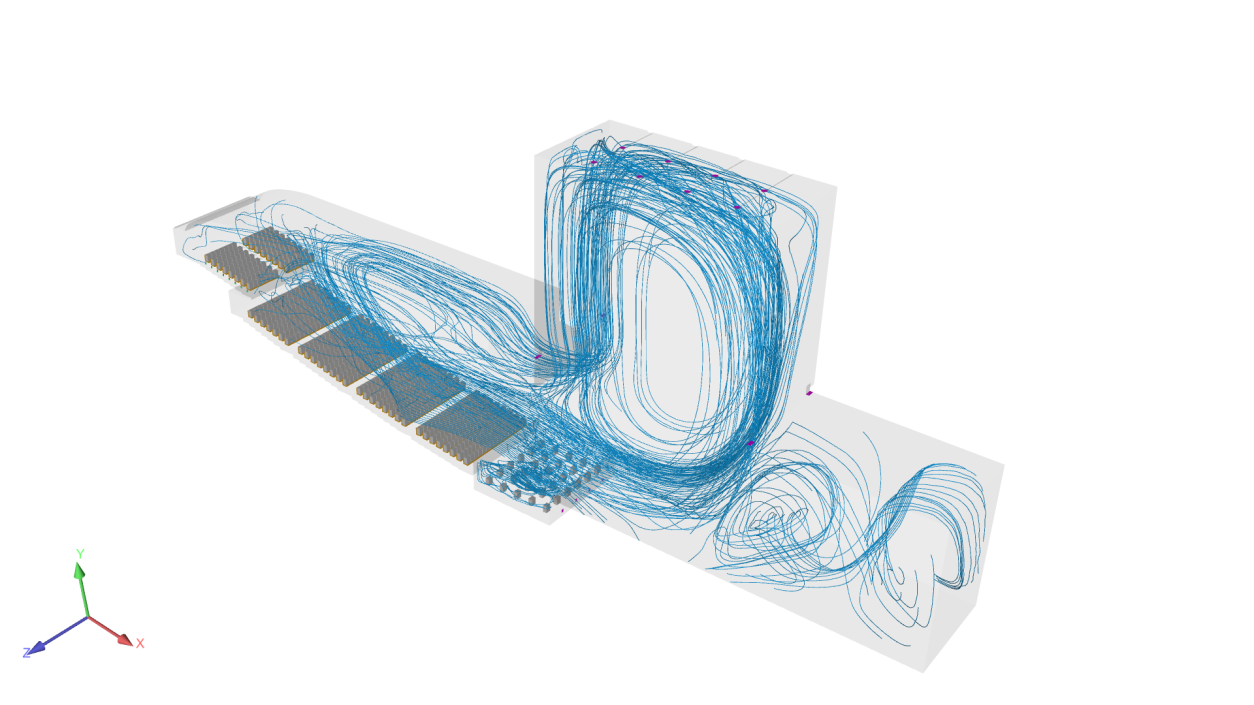 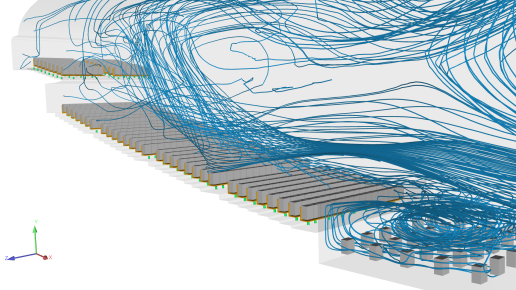 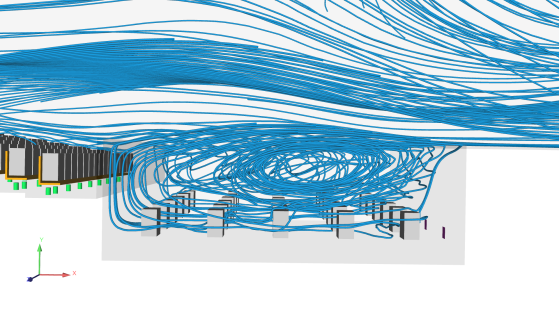 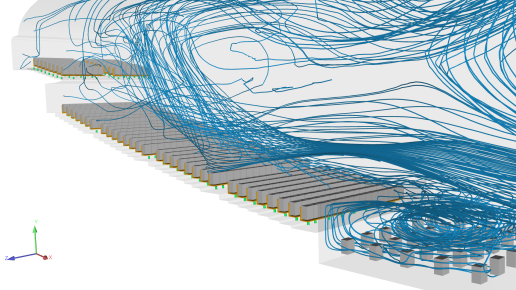 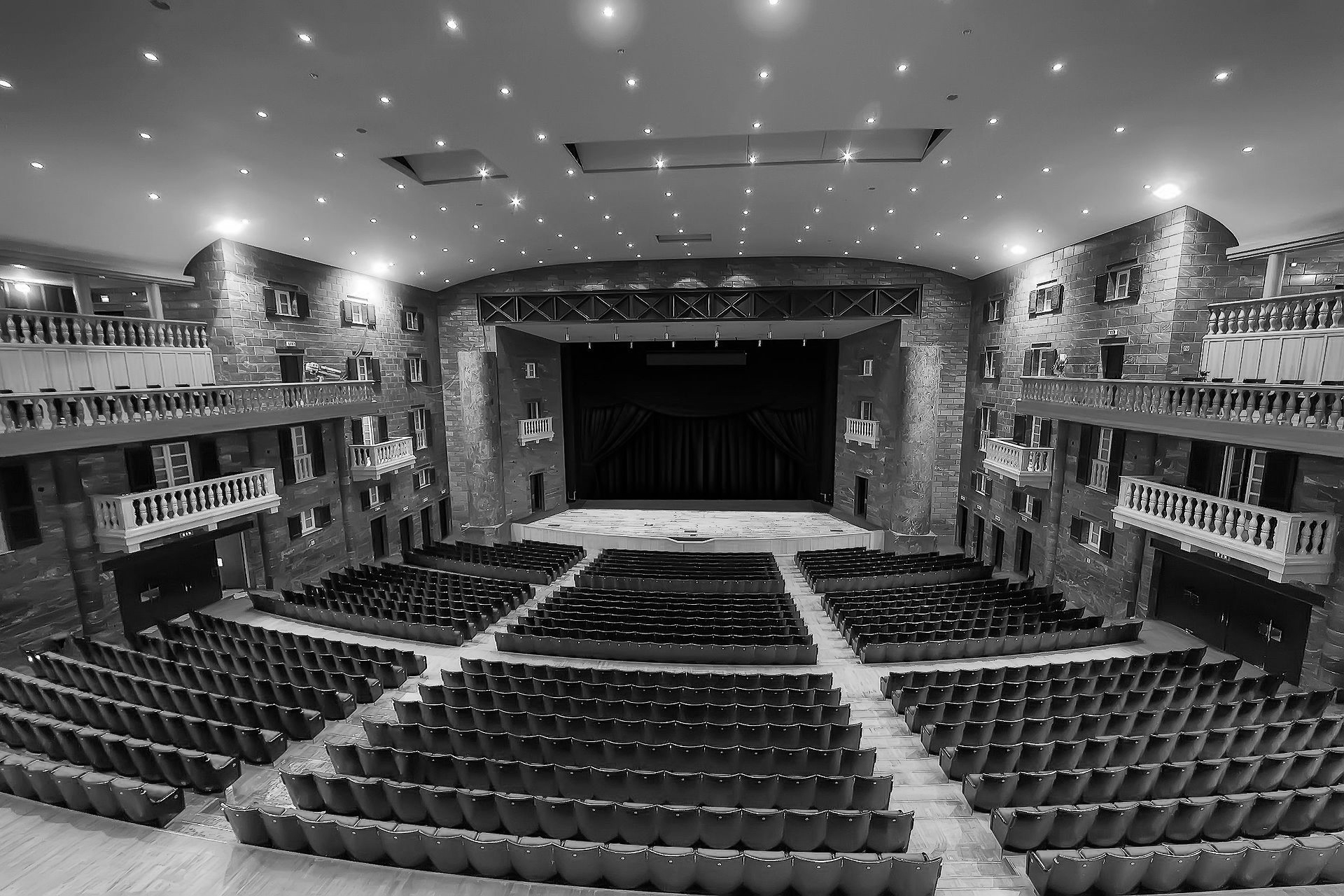 Grazie a tutti per l’attenzione ed un grazie speciale alla Fondazione Teatro Carlo Felice di Genova per l’aiuto e la collaborazione.